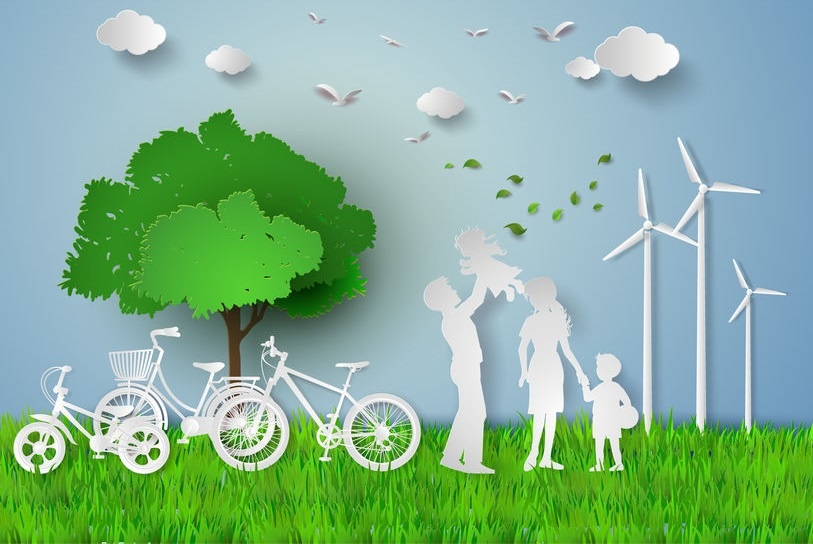 Воспитание патриотизма и гражданственности через экологическое образование
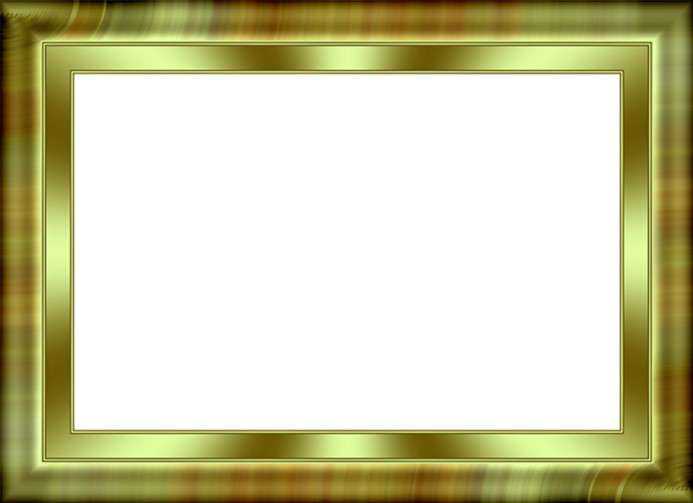 Самый
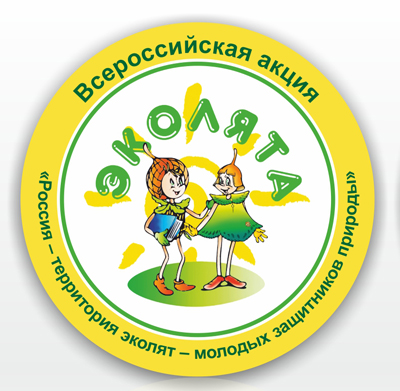 Человек + природа = единство
«Человечество на Земле и окружающая его живая и неживая природа составляют нечто единое, живущее по общим законам природы» 
В.И. Вернадский
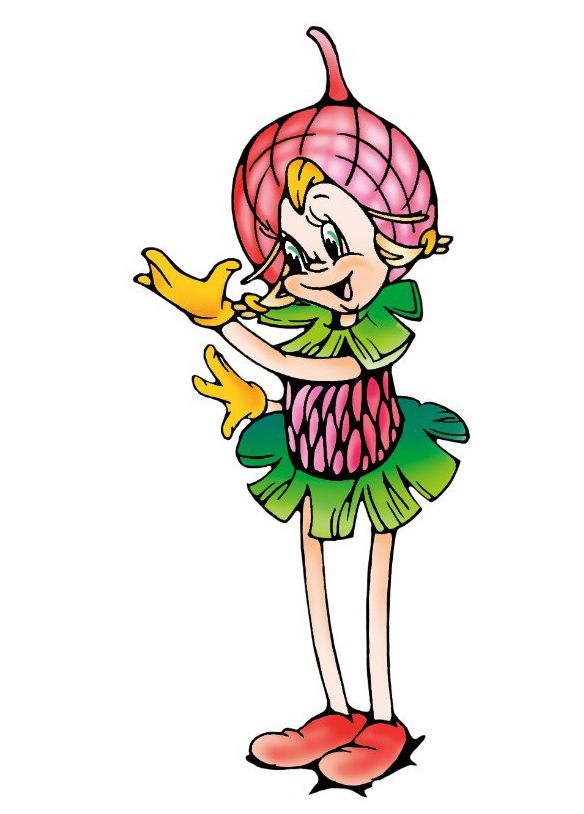 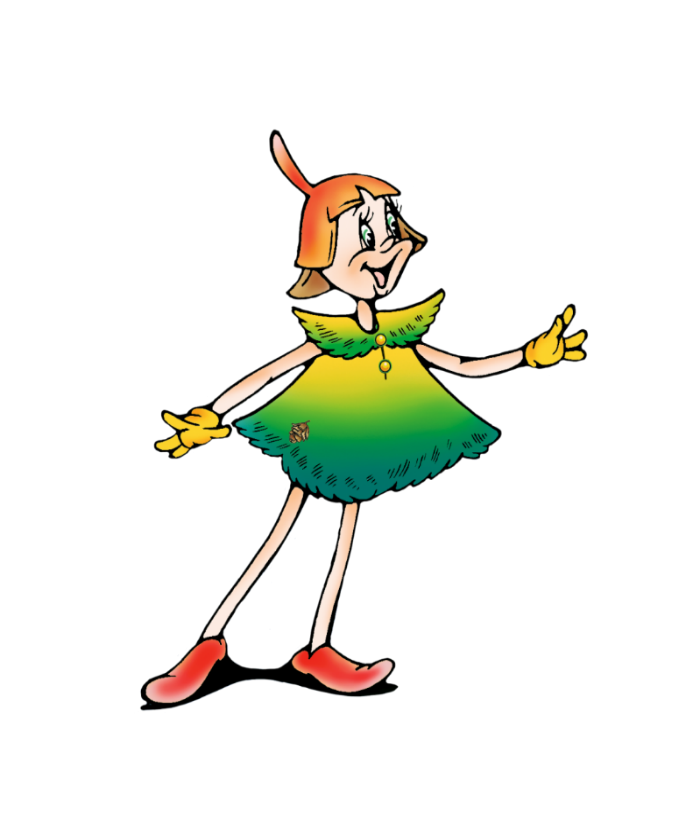 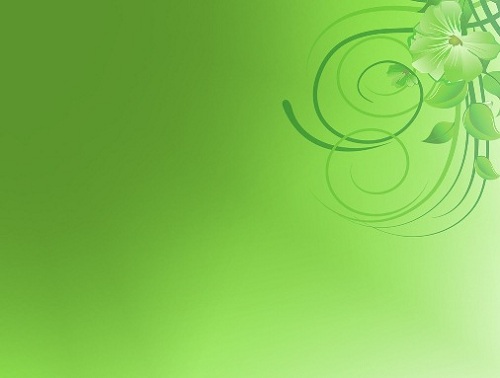 Природоохранные социально-образовательные проекты РФ «Эколята-дошколята»,  «Эколята»,
 «Молодые защитники природы»
«…Одним из направлений развития государства и объединения многонационального общества является реализация национальной идеи патриотического воспитания подрастающего поколения, «Я гражданин России» -  заявил Президент Российской Федерации В.В. Путин, -… где одним из важнейших направлений является воспитание  через любовь к своей малой родине, заботу и уважение к её животному и растительному миру…». Всероссийская акция «Россия – территория «Эколят – Молодых защитников Природы» была утверждена в Год экологии в 2017 году и продолжается в рамках программы «Десятилетие детства».
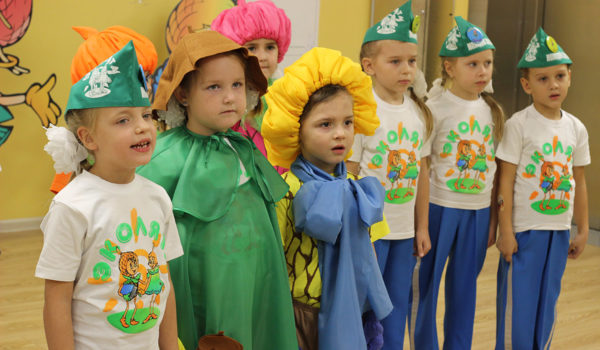 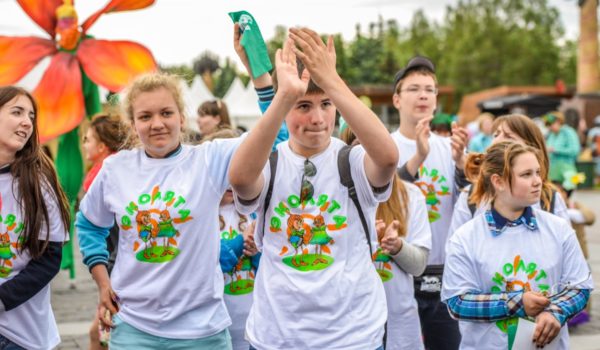 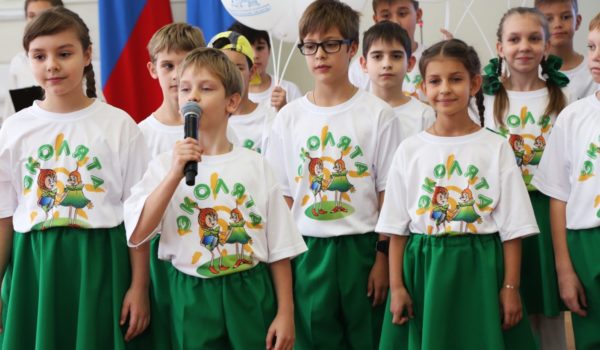 Эколята-дошколята
  дошкольные    образовательные организации
Эколята
 1-4 классы
Молодые защитники природы
5-11 классы
http://xn--80atdlv6dr.xn--p1ai/proekt-yekolyata-doshkolyata/polozhenie/
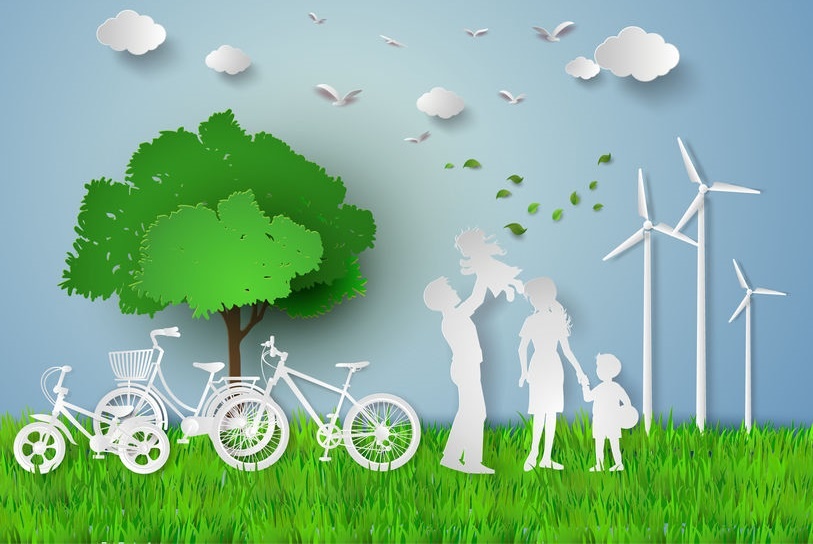 Организаторы, руководители и создатели проекта
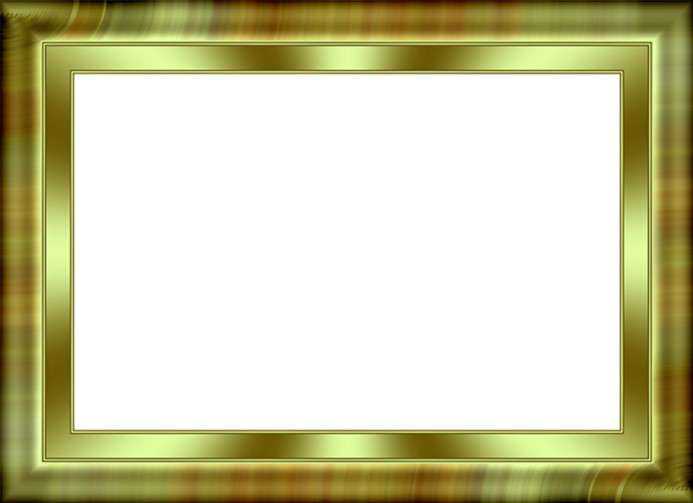 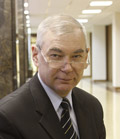 Зотов Владимир Валентинович, сопредседатель Совета по сохранению природного наследия нации в Совете Федерации, сопредседатель Комиссии по экологической культуре и просвещению Федерального экологического совета при Минприроды России, соруководитель природоохранных социально-образовательных проектов «Эколята-Дошколята», «Эколята» и «Молодые защитники Природы», детский писатель, член Союза писателей России, кандидат педагогических наук, академик Международной академии наук педагогического образования и Международной педагогической академии. 
Автор сказочных героев – эколят.
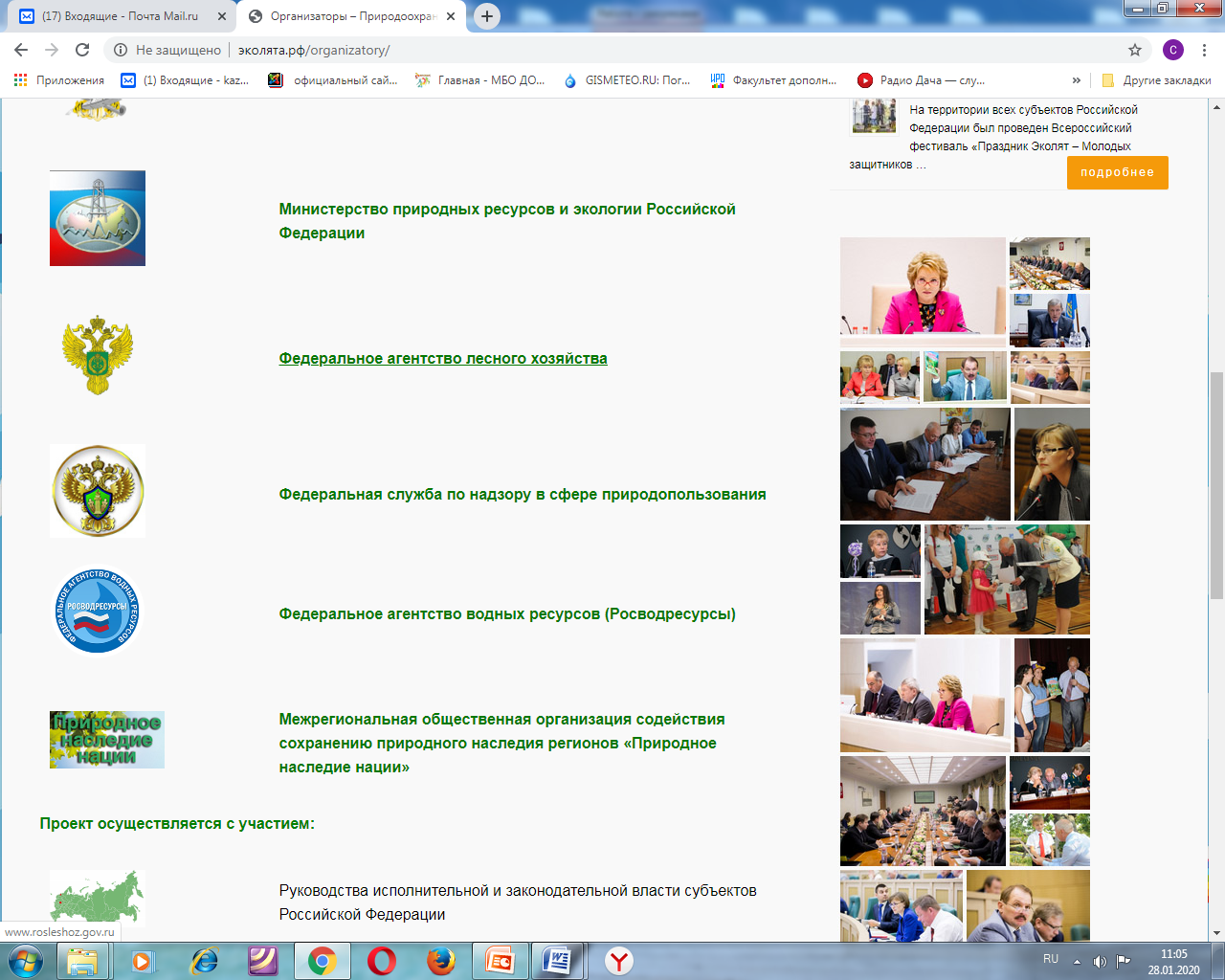 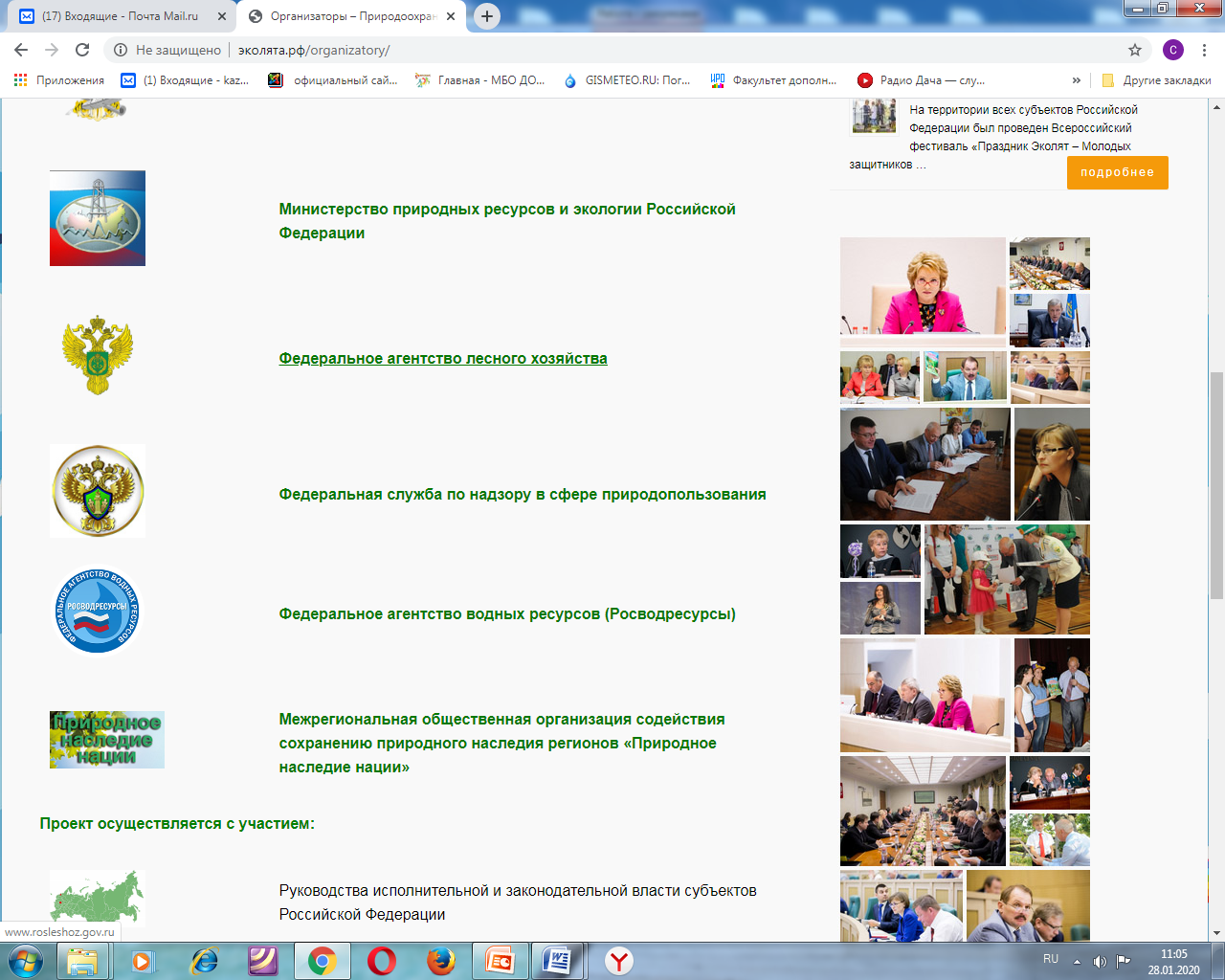 Самый
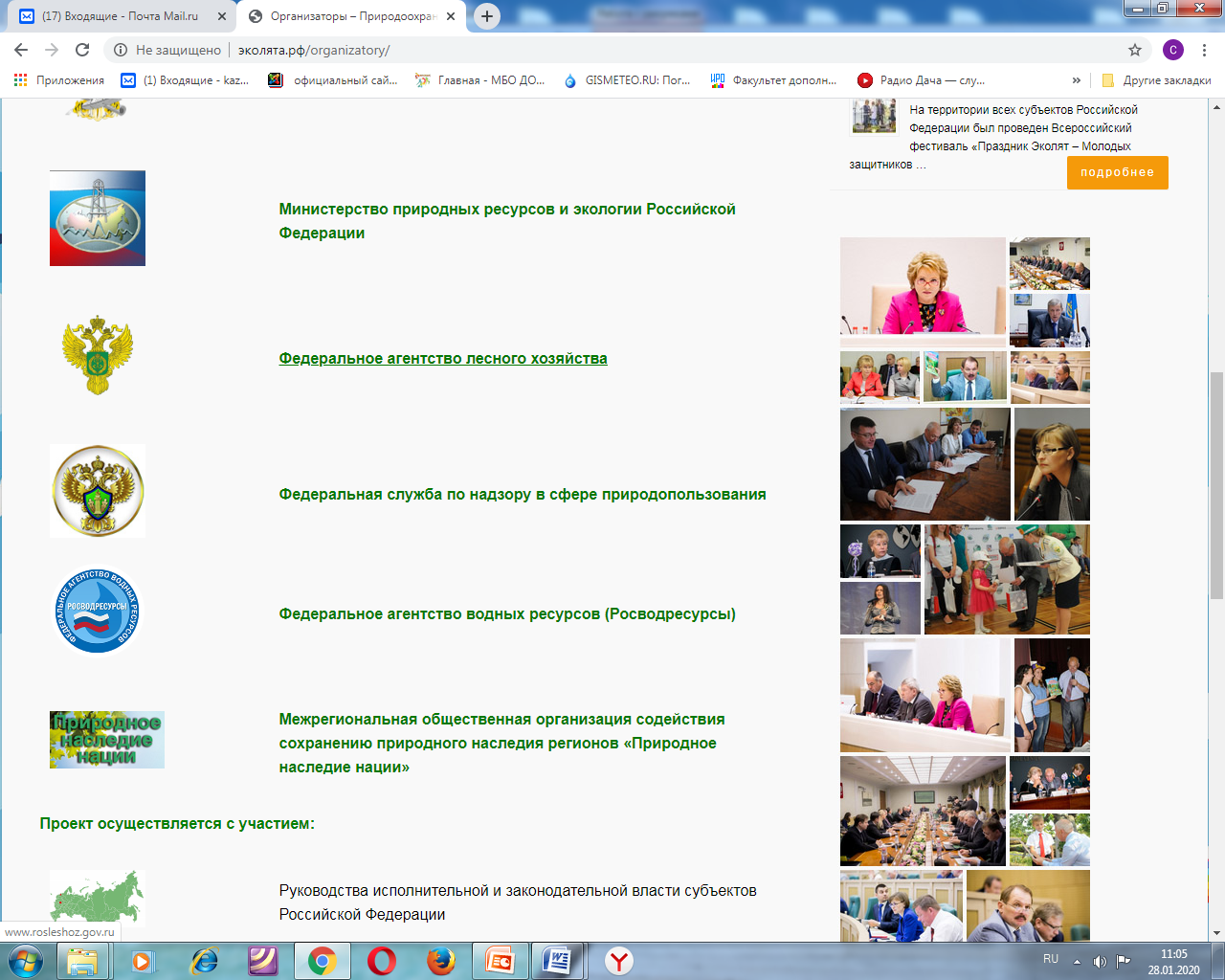 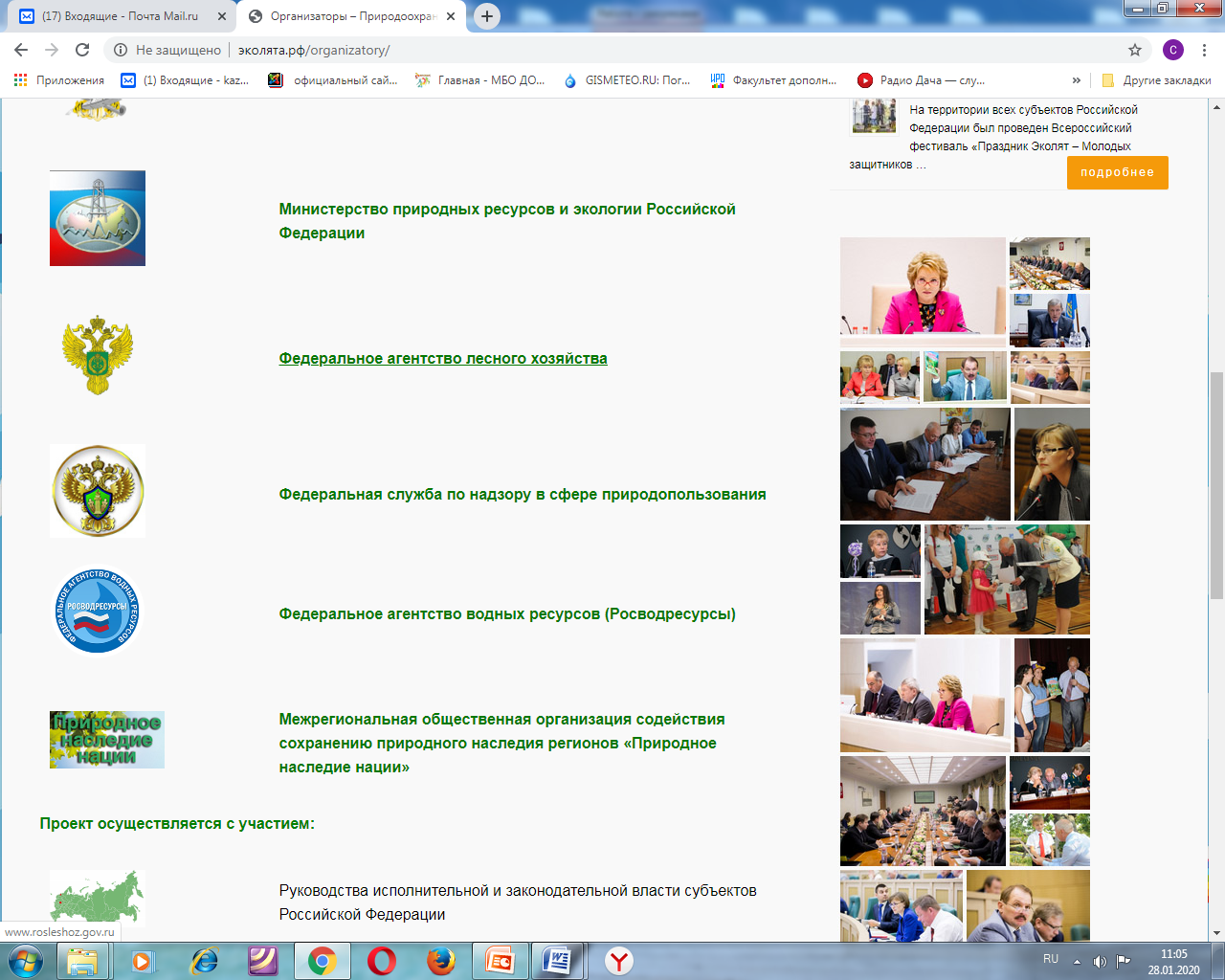 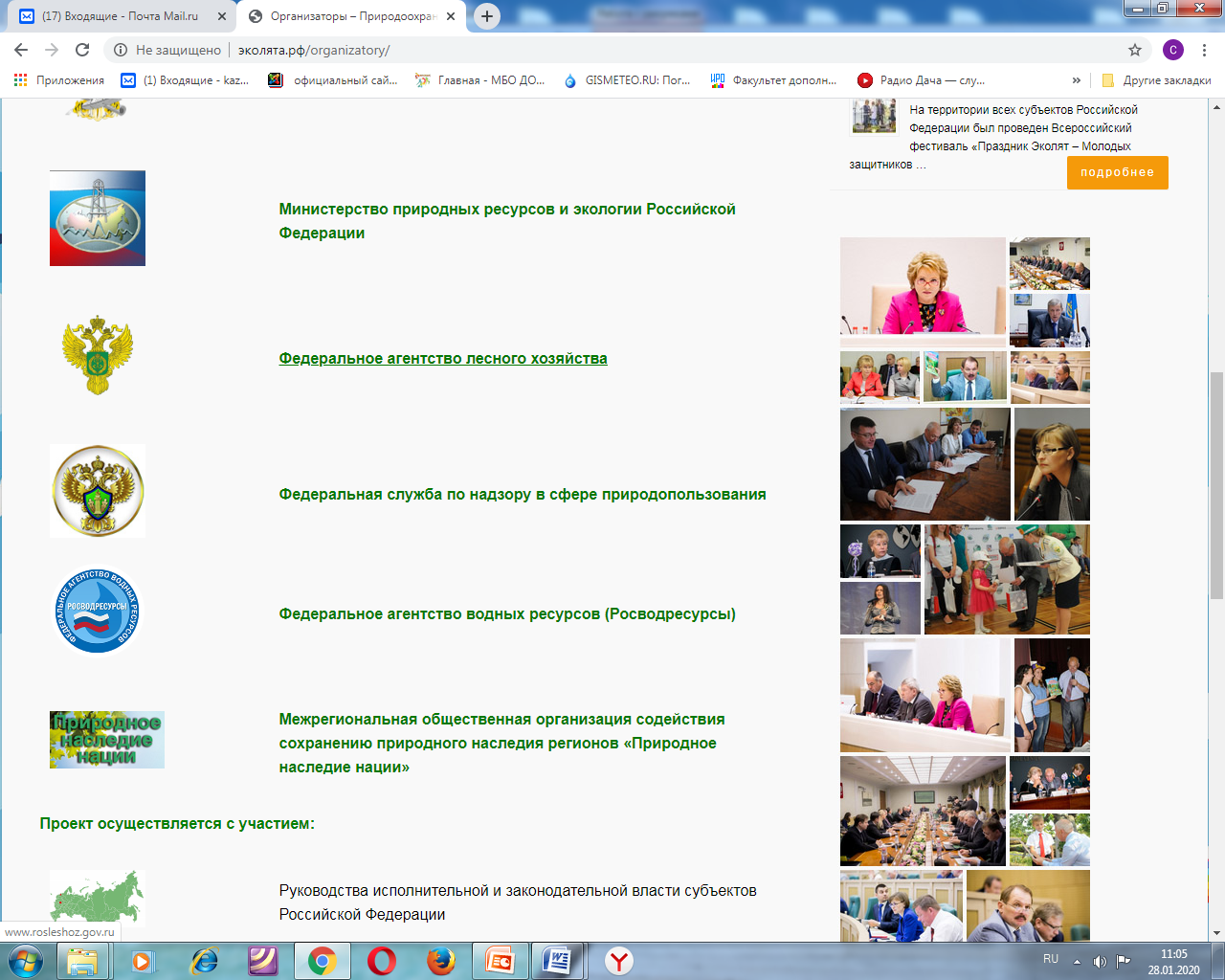 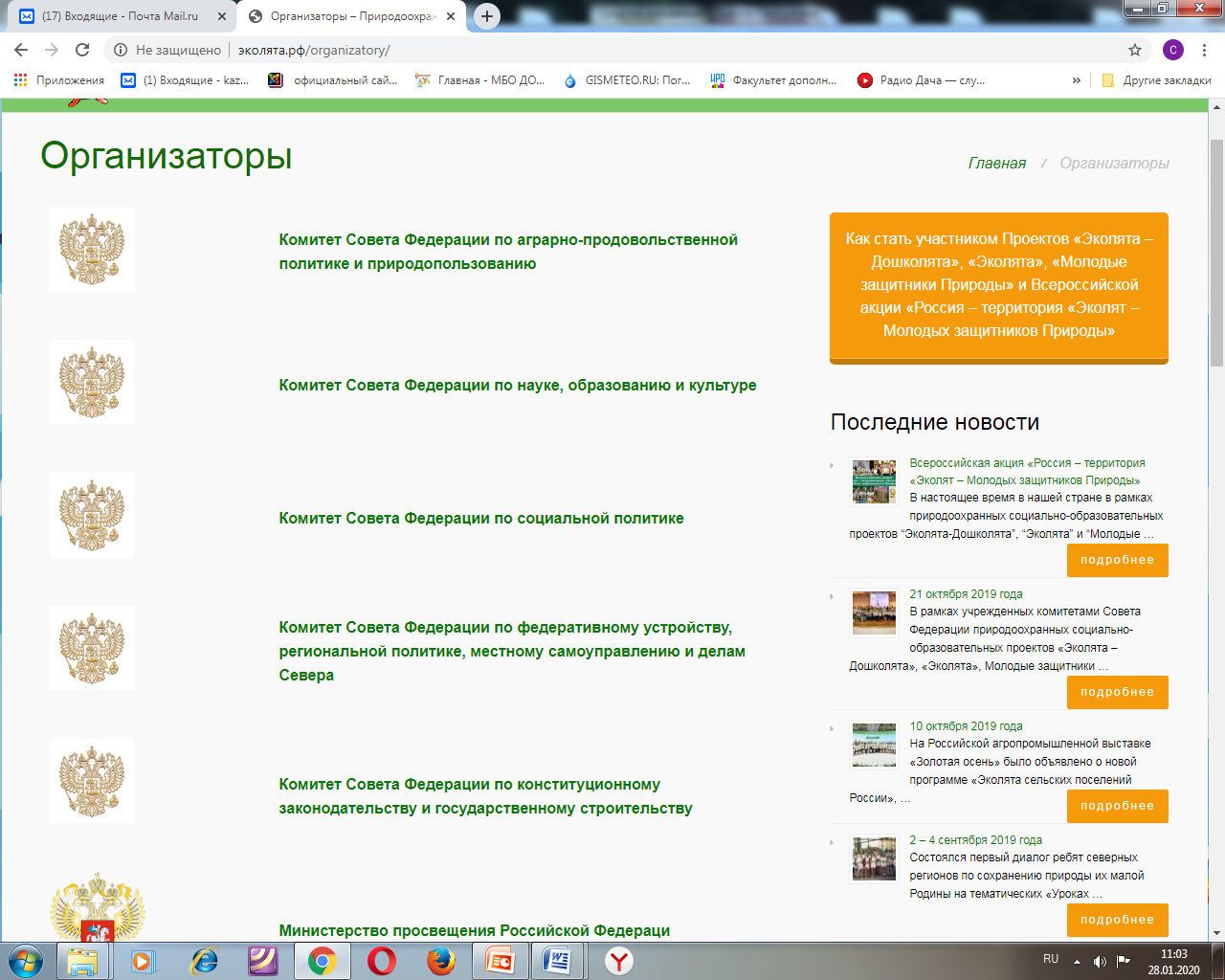 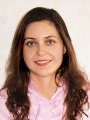 Зотова Татьяна Владимировна, соруководитель природоохранных социально-образовательных проектов «Эколята-Дошколята», «Эколята» и «Молодые защитники Природы», член Экспертно-координационного совета по развитию экологического и дополнительного образования на территории субъектов Российской Федерации, кандидат педагогических наук, академик Международной академии наук педагогического образования, член Союза журналистов России, автор учебного пособия «Азбука Природолюбия».
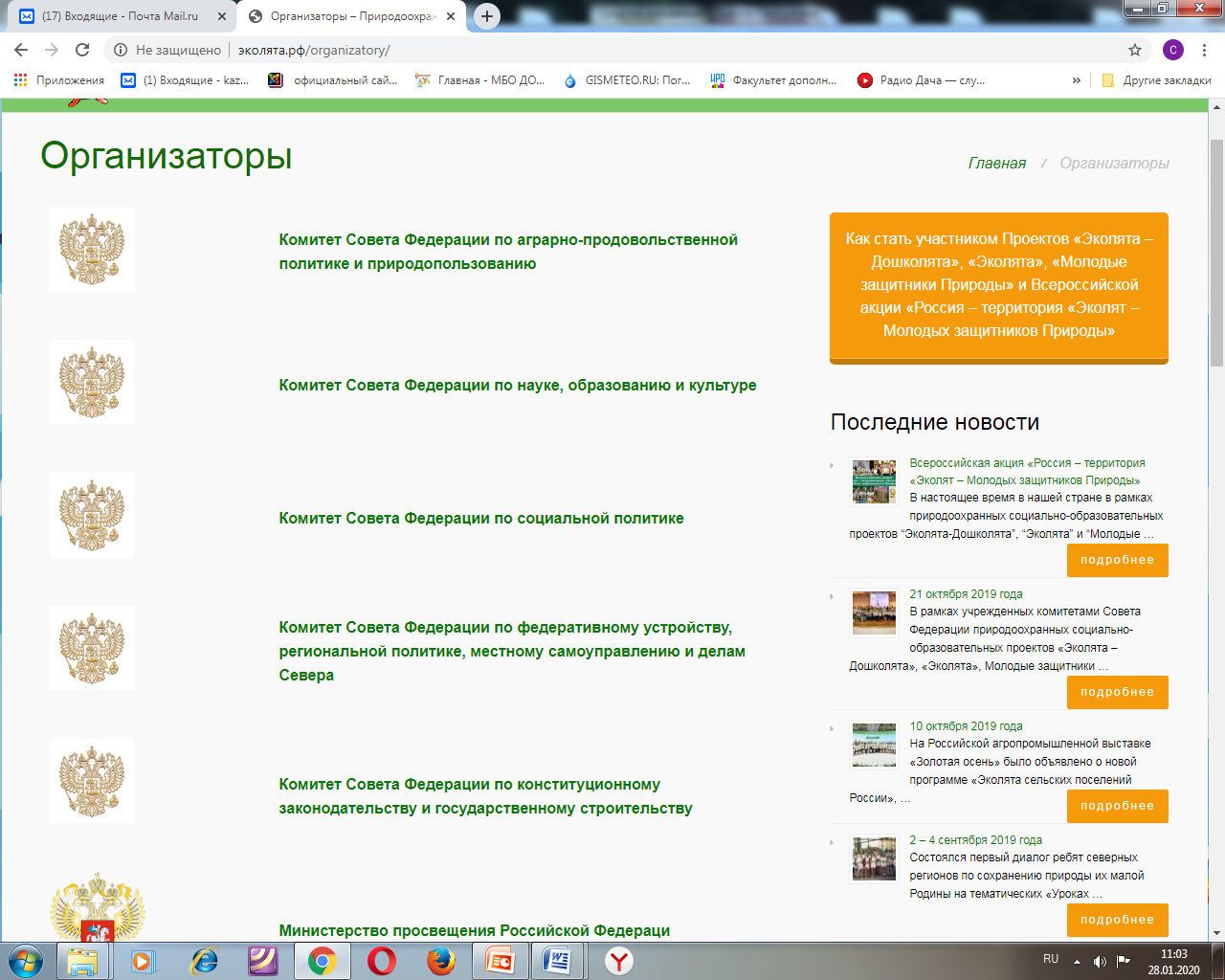 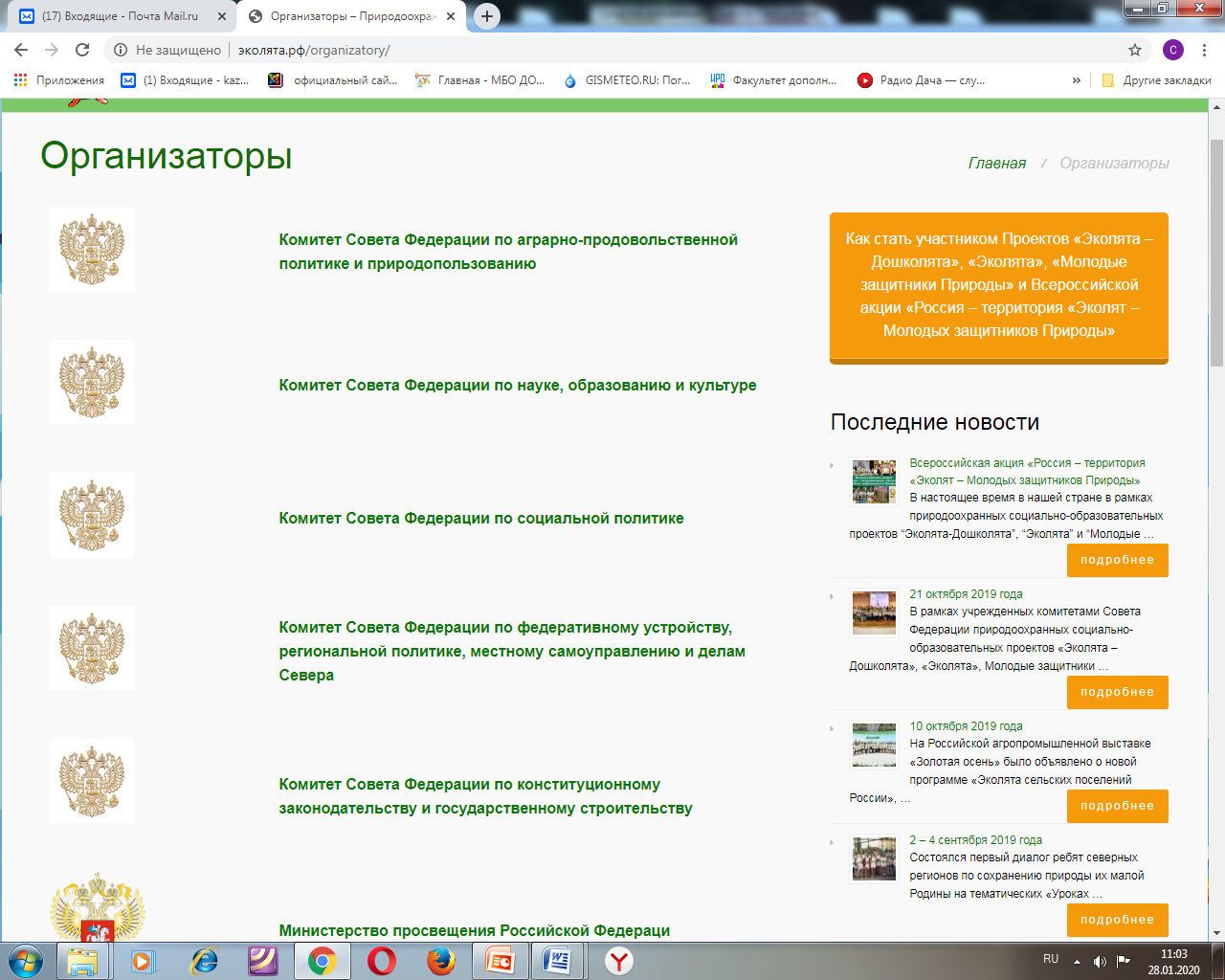 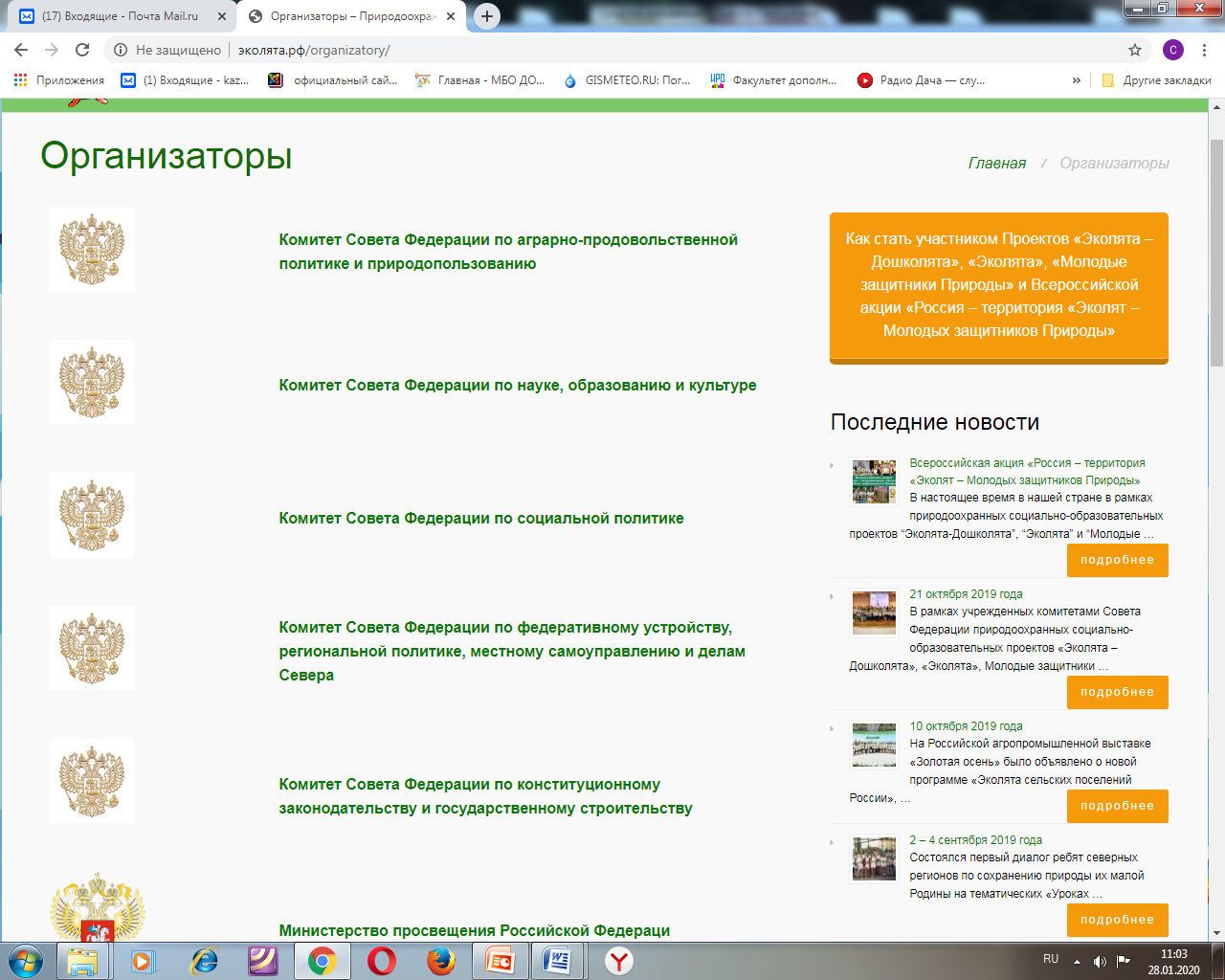 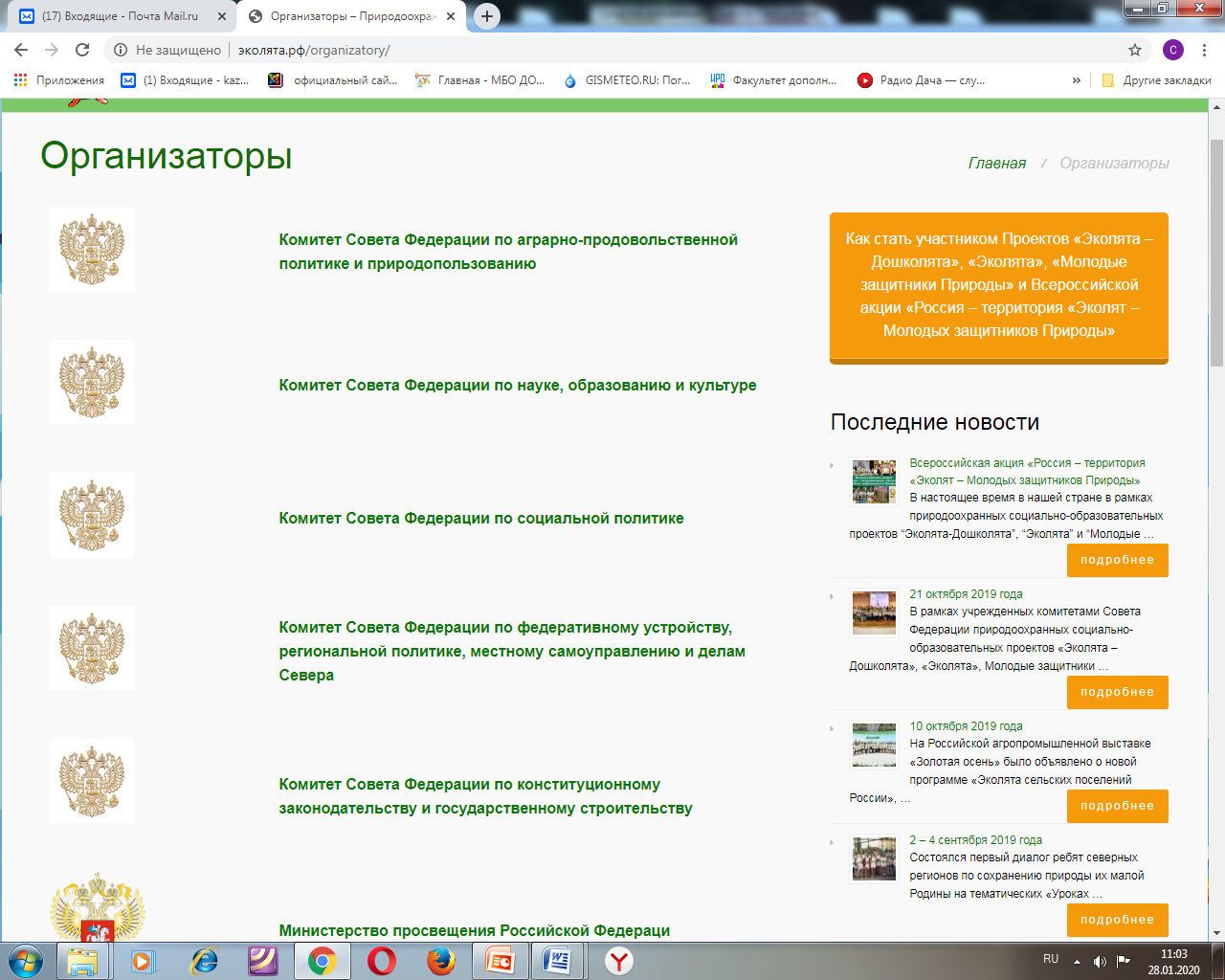 Проект осуществляется с участием руководства исполнительной и законодательной власти субъектов Российской Федерации и Федерального детского эколого-биологического центра
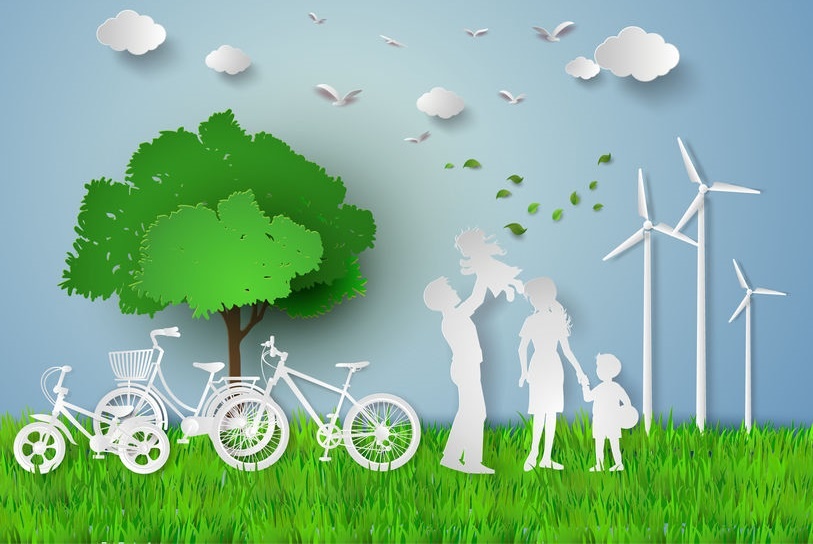 Символика, гимн и песня  защитников природы
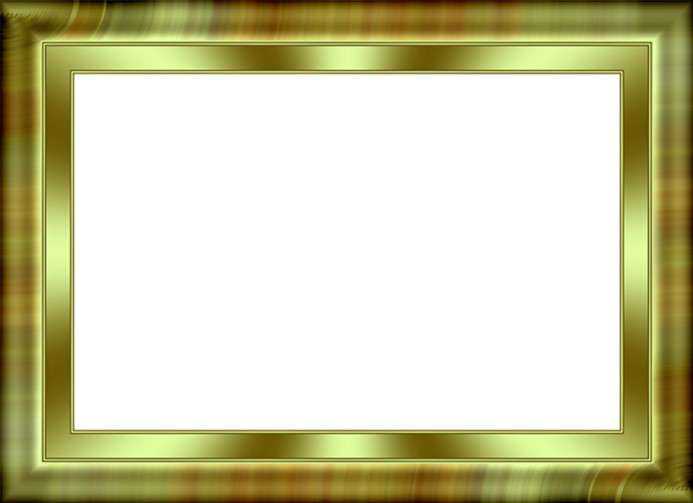 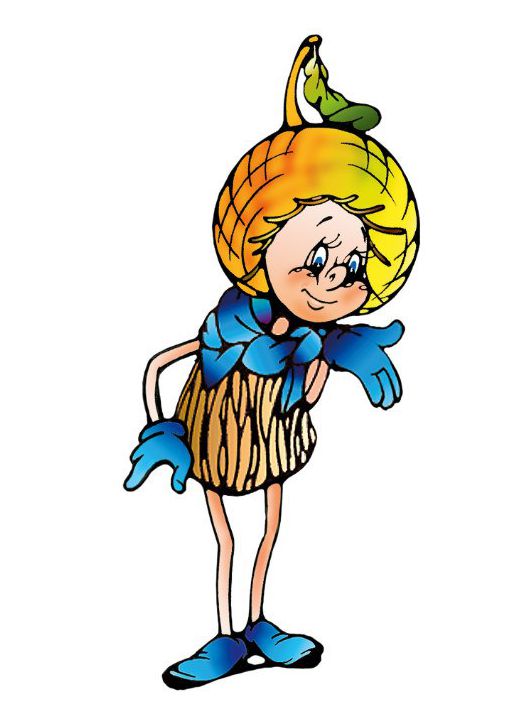 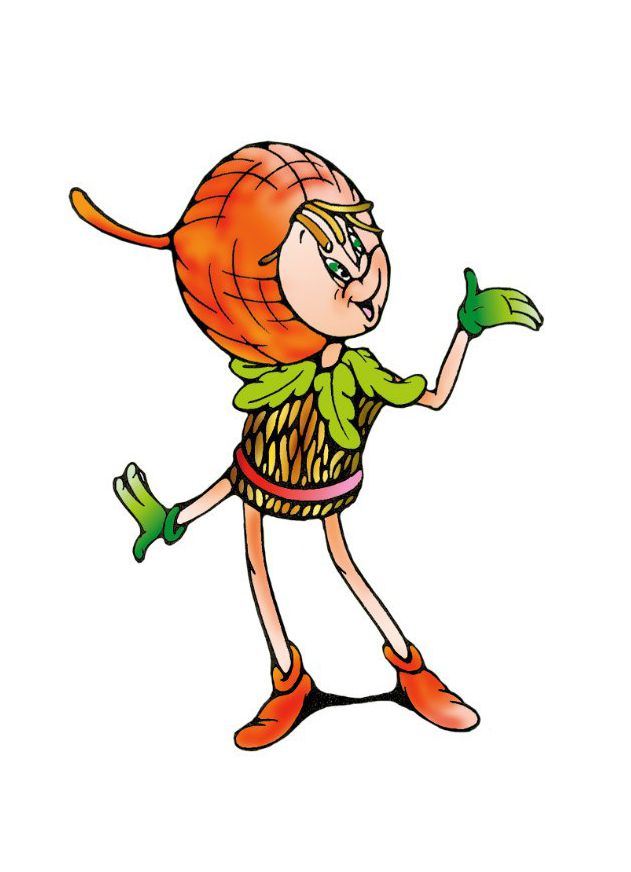 эмблема
песня
Ярко светит солнце в чистом небе,Весело в горах журчат ручьи,На опушке леса возле ели,Трели звонко тянут соловьи.
Красотой Природа нас пленяет,
Силы, вдохновение дает,Чудесами сильно удивляет,
 Но лишь тех, ее кто бережет!
Самый
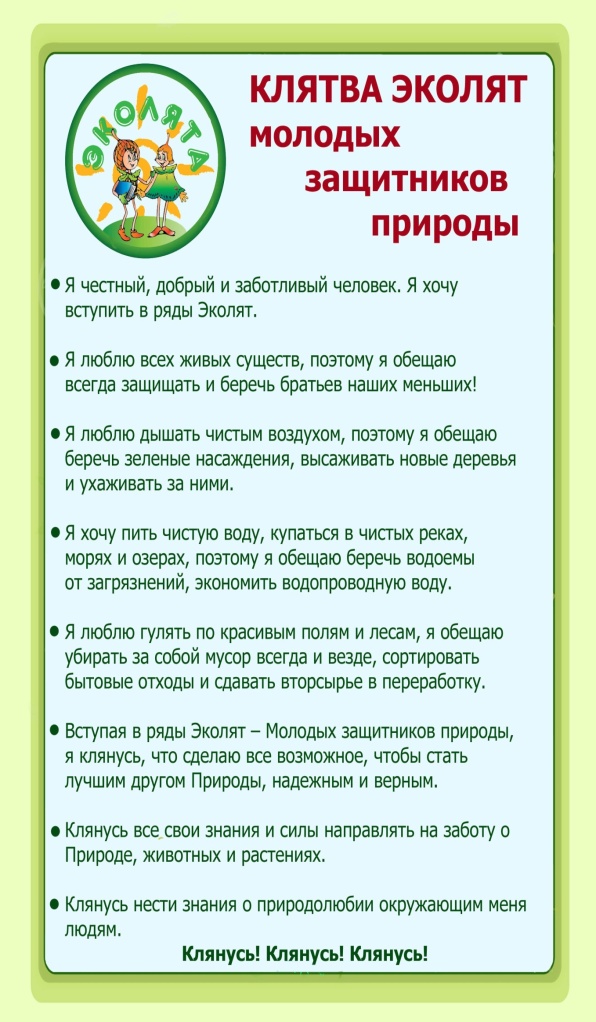 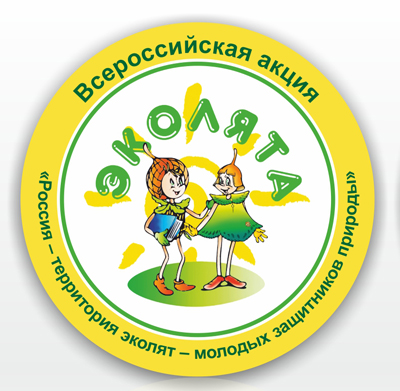 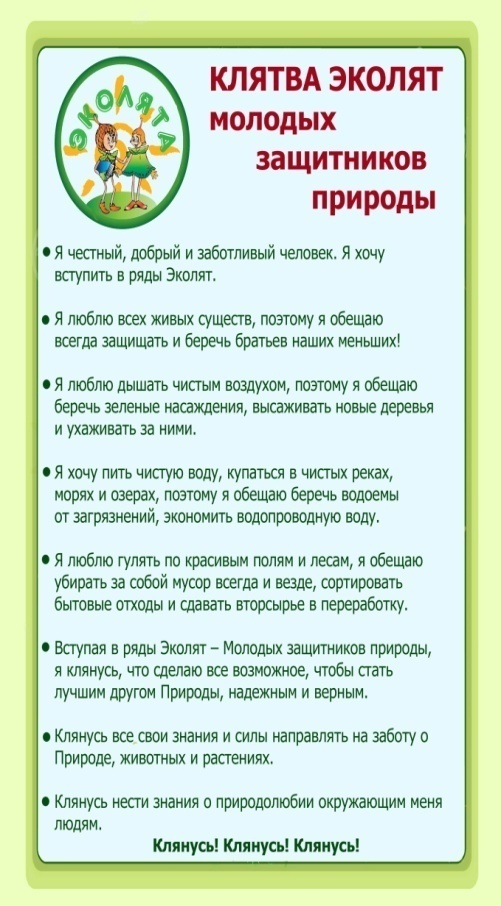 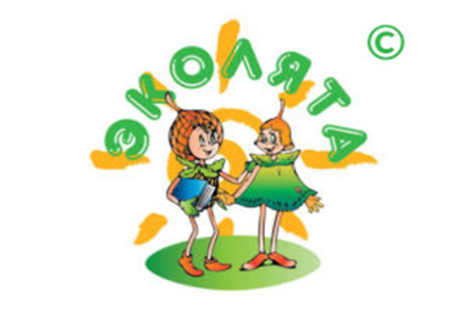 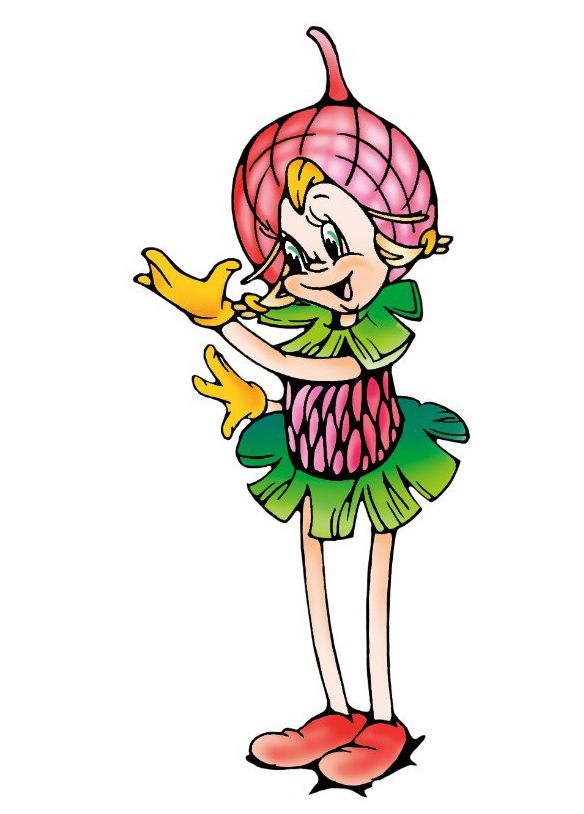 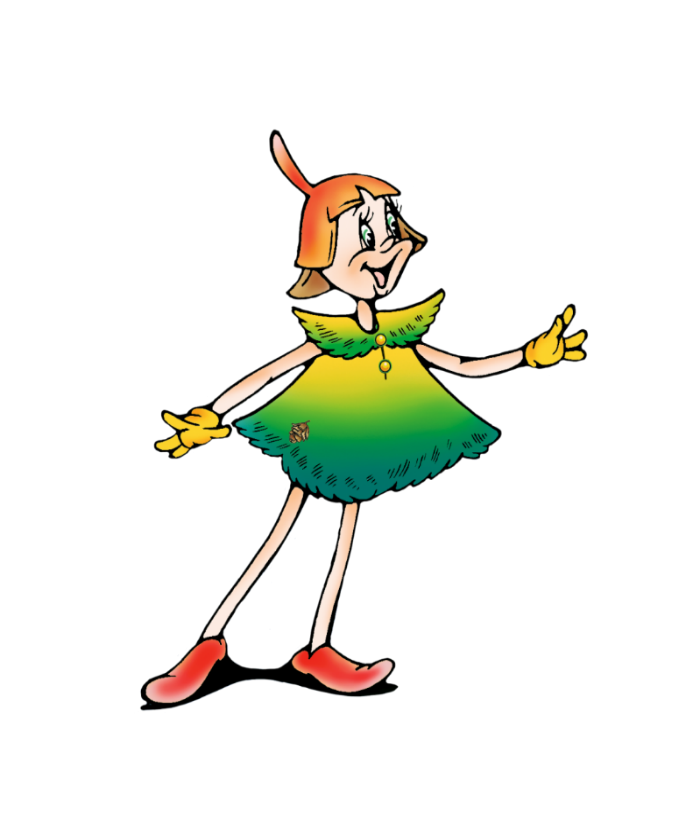 Припев:   Мы Эколята – природы защитники,    Животных, растений большие друзья,  Богатства земли молодые наследники,         На страже природы стоим ты и я,
            Мы Эколята – природы защитники,         Животных, растений большие друзья,
  В защите Природы всегда мы отличники, Чтоб жизнь сохранить на планете Земля.
логотип
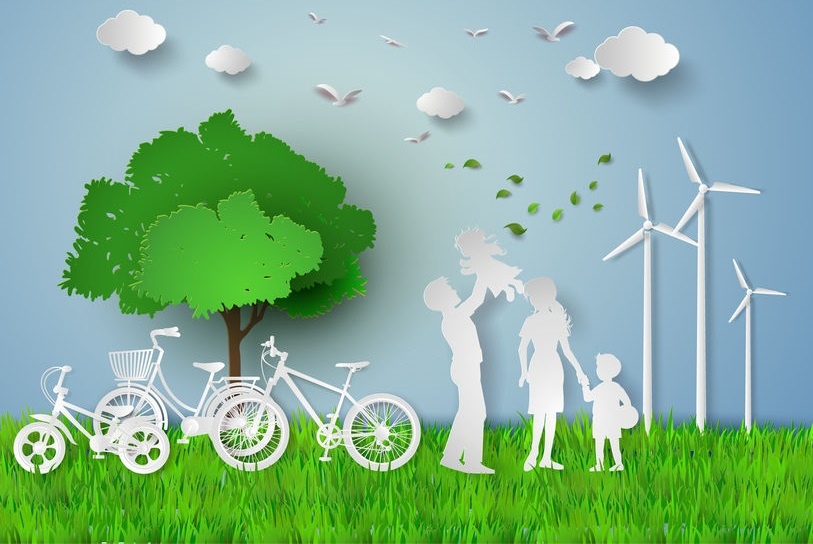 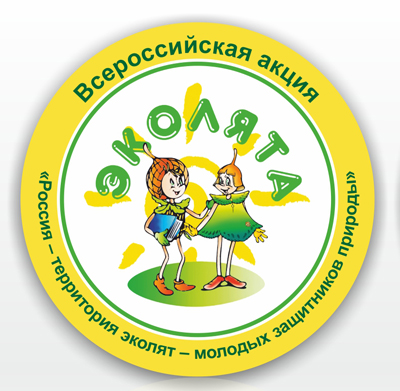 «Эколята – защитники природы»
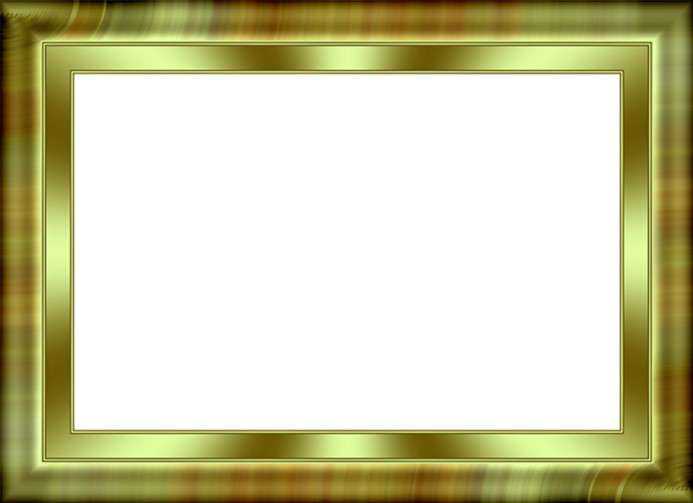 В 2018 году Амурская  область присоединилась к акции проведения Федеральных и региональных мероприятий по тематике природоохранных социально-образовательных проектов «Эколята – Дошколята», «Эколята» и «Молодые защитники Природы». 
В настоящее время в нашей 
стране в рамках природоохранных
         социально-образовательных 
         проектов «Эколята-Дошколята»,
         «Эколята» и «Молодые 
         защитники  Природы»
принимают участие все
  российские  регионы.
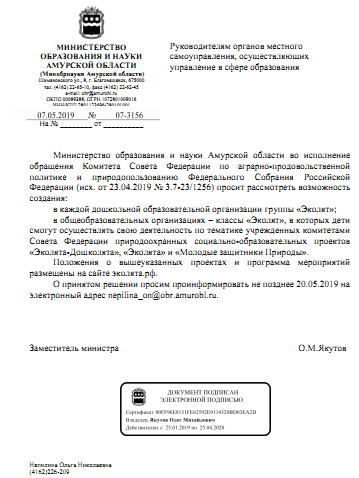 Самый
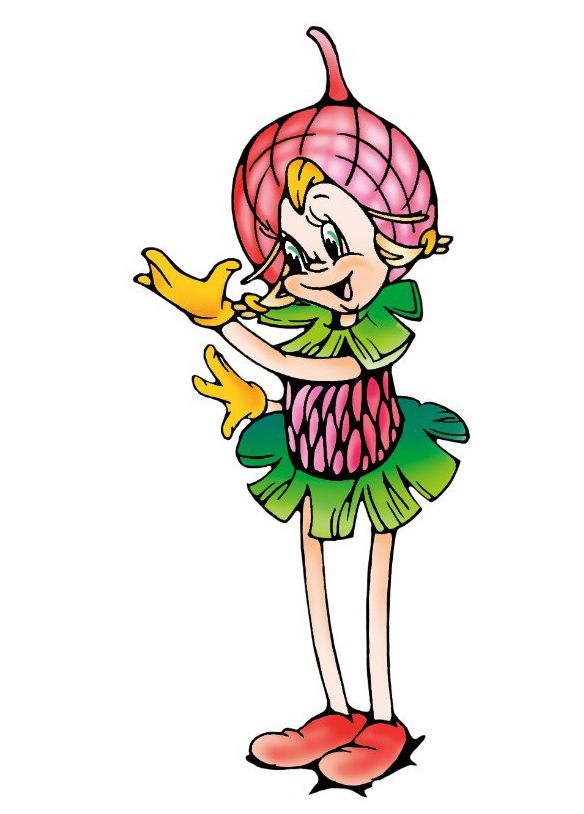 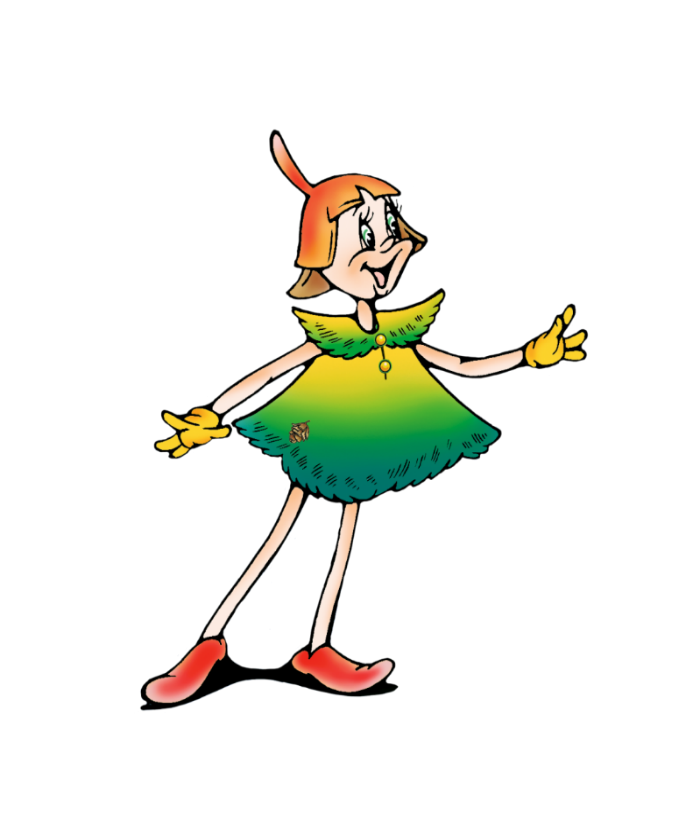 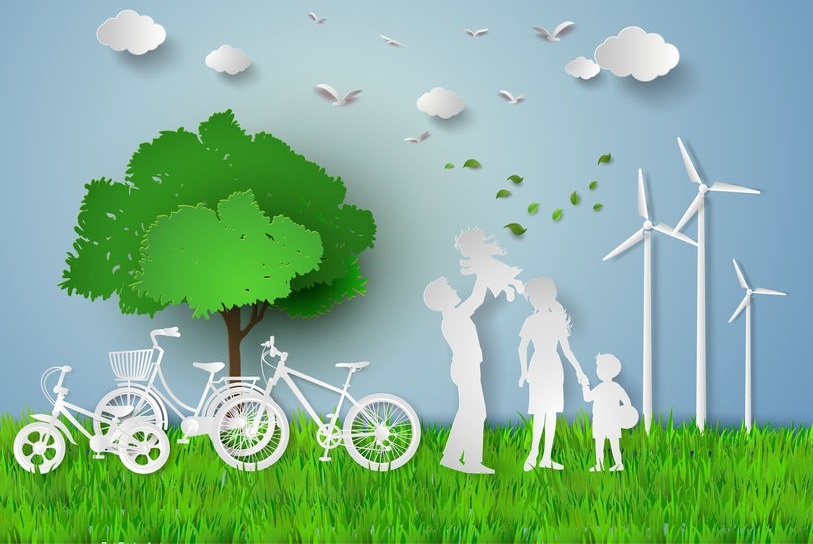 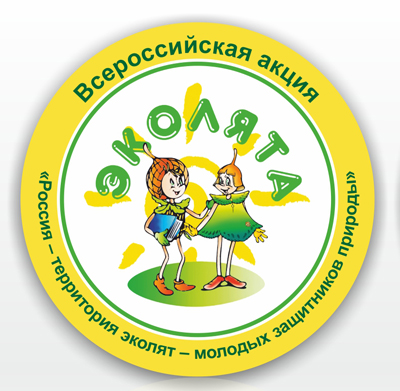 Руководствуясь письмом министерства образования Амурской области, в каждой школе было решено создать экологический класс «Молодых защитников природы». Координатором и руководителем городского проекта «Молодые защитники природы» выступили педагоги Дома детского творчества «Ровесник». По рекомендациям руководителей Федерального Проекта, методистом ДДТ «Ровесник» была разработана методическая рекомендация  по внедрению природоохранного   социально-образовательного проекта «Эколята – молодые защитники природы» в образовательных учреждениях
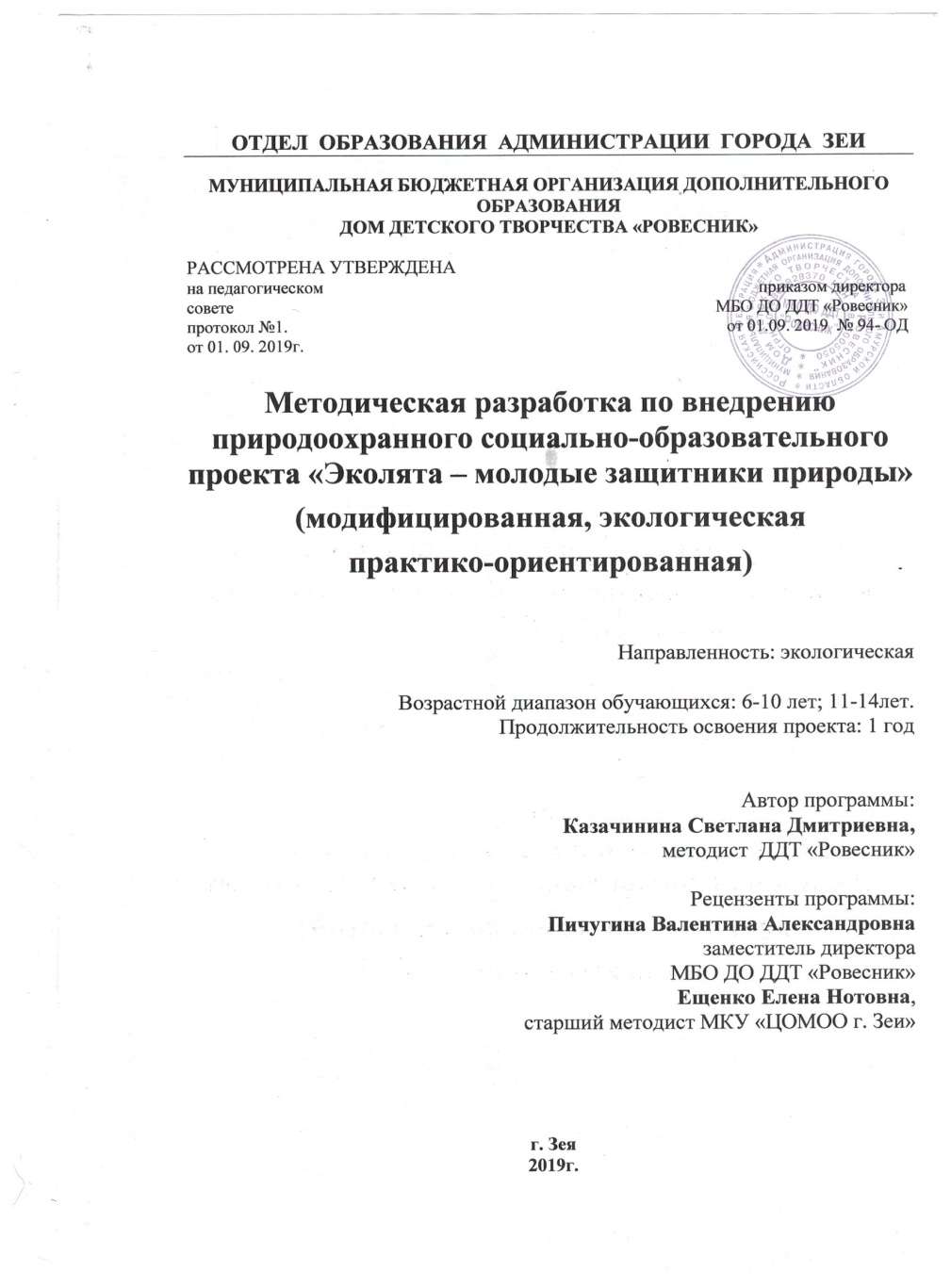 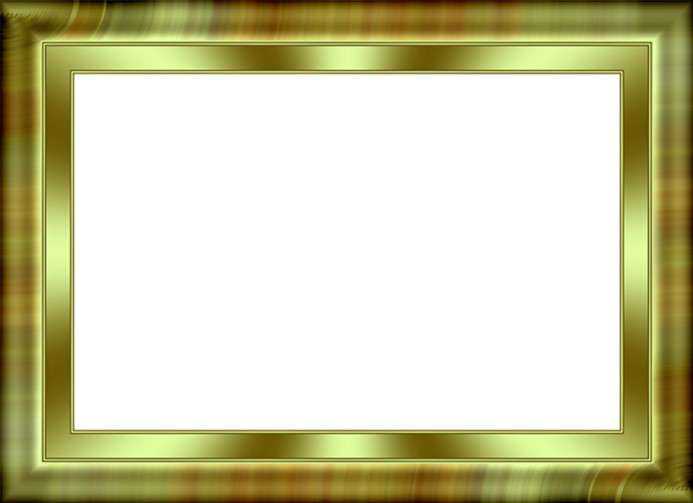 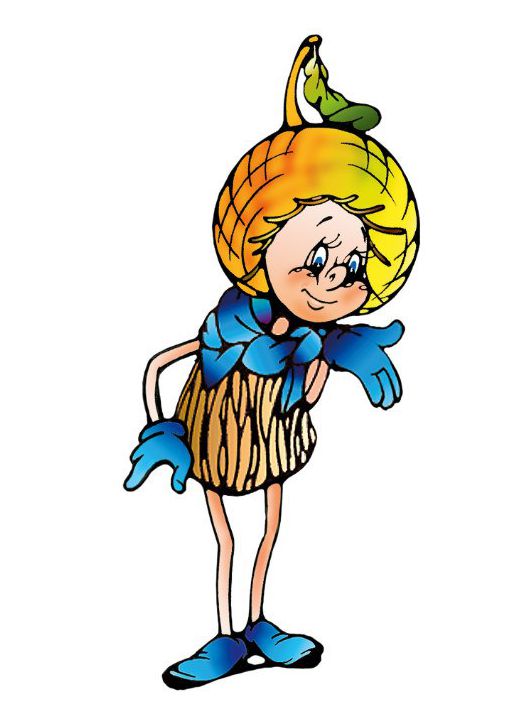 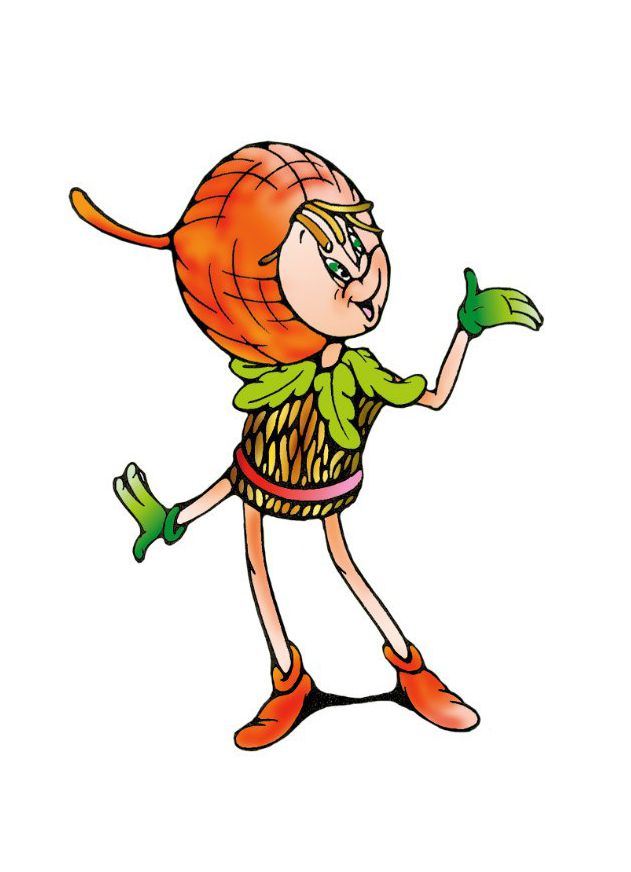 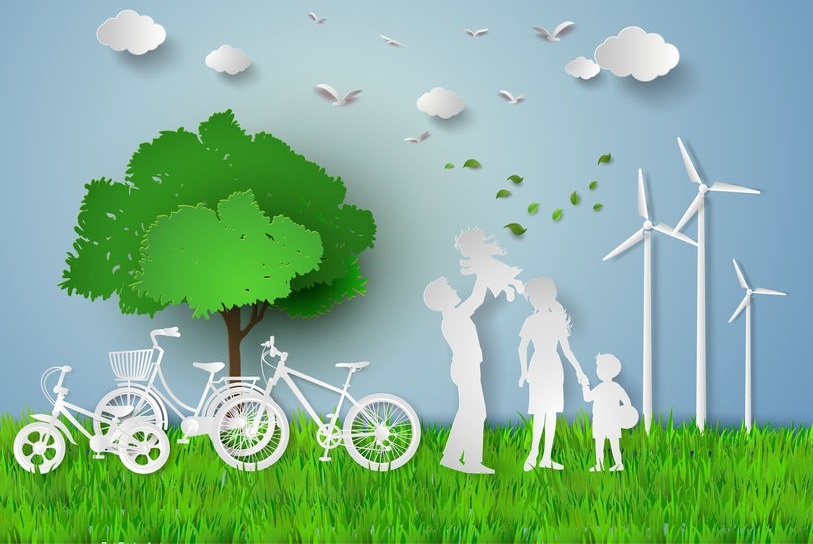 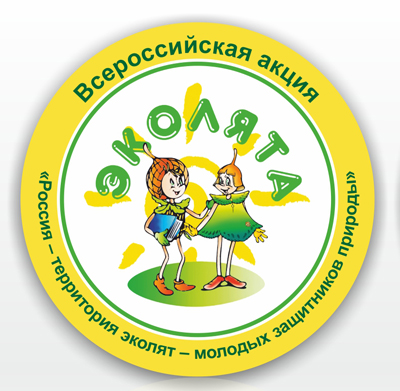 Цель и задачи проекта
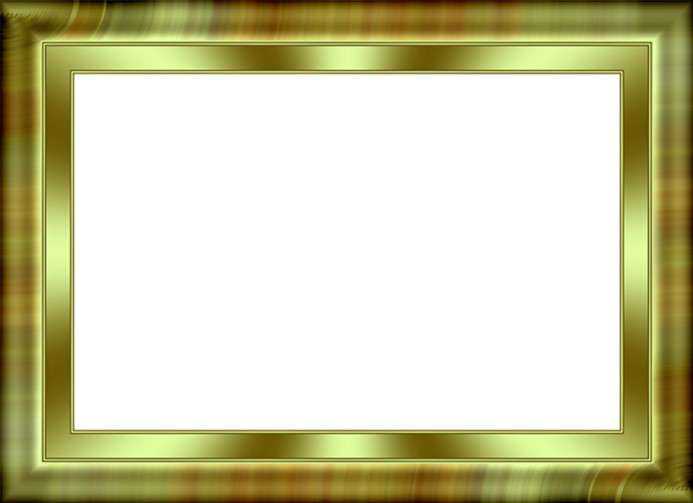 Цель:
формирование у обучающихся системы ценностных отношений к природе родного края, её животному и растительному миру, развитие внутренней потребности
 любви к природе и, как следствие, бережного отношения к ней.
Задачи:
дать обучающимся знания об окружающей их Природе;
 познакомить с разнообразием животного и растительного мира Зейского района;
 показать неповторимость, величие, силу и красоту Амурской Природы;
 способствовать развитию понимания неразделимого единства человека и Природы; 
 помочь осознать необходимость сохранения, охраны и спасения Природы для выживания на земле самого Человека;
 расширить общий кругозор, способствовать развитию творческих способностей;
 помочь самоопределиться в построении взаимоотношений с Природой и окружающим его  миром;
 разработать и внедрить в учебно-воспитательный процесс общеобразовательных организаций новые инновационные инструментарии, формы, методы, подходы и приёмы, способные сформировать чувство любви, разносторонне-ценностное, бережное и уважительное отношение к Природе;
 способствовать воспитанию потребности принимать активное участие в природоохранной и экологической деятельности.
Самый
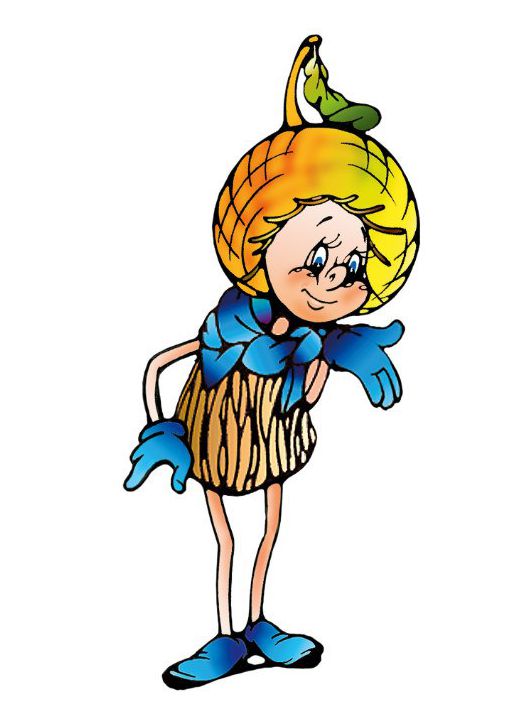 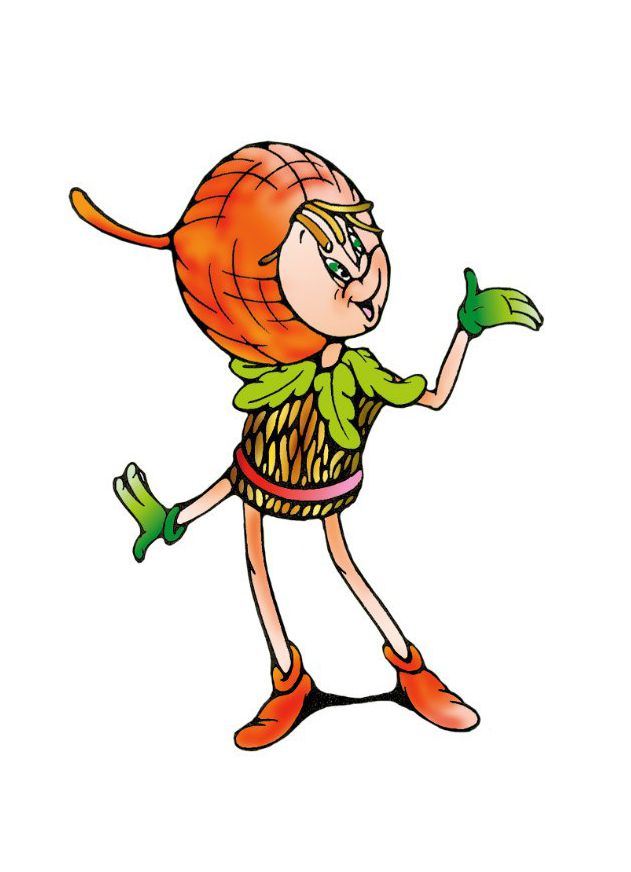 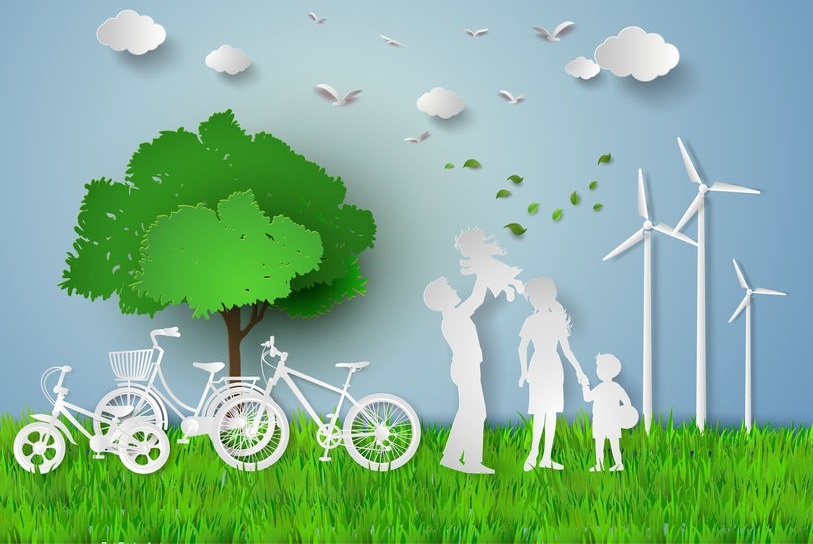 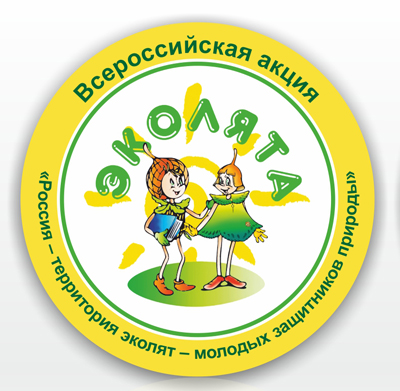 Слёт  «Эколят»
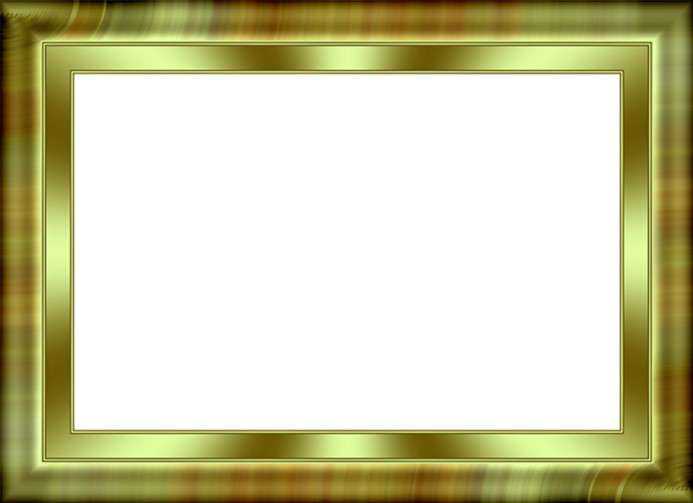 План проведения слёта:
Торжественное посвящение в эколята.
Встреча со сказочными  героями –  эколятами.
Квест-игра по защите окружающей среды.
Самый
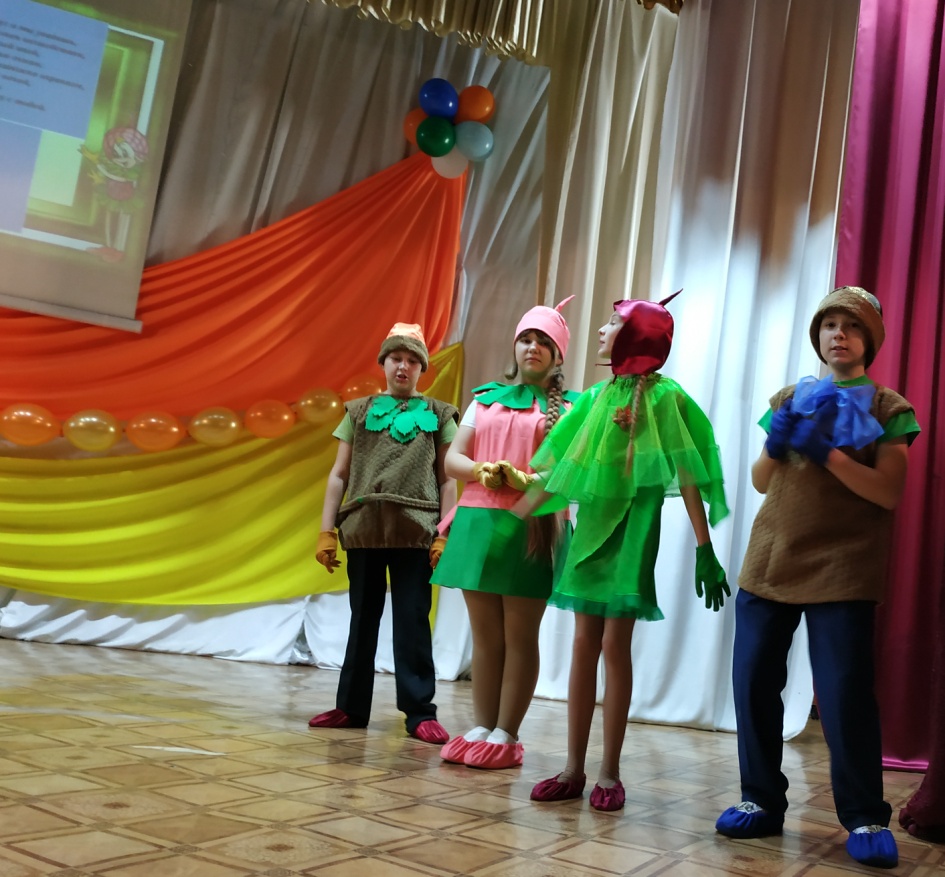 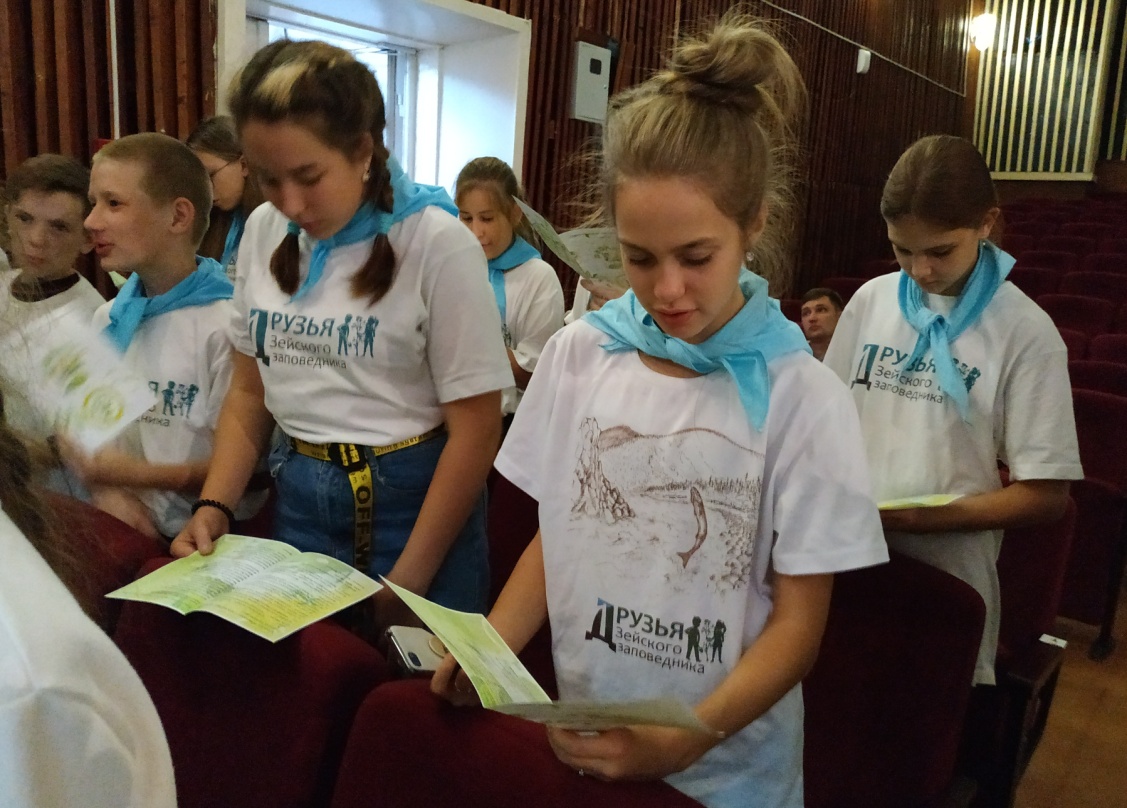 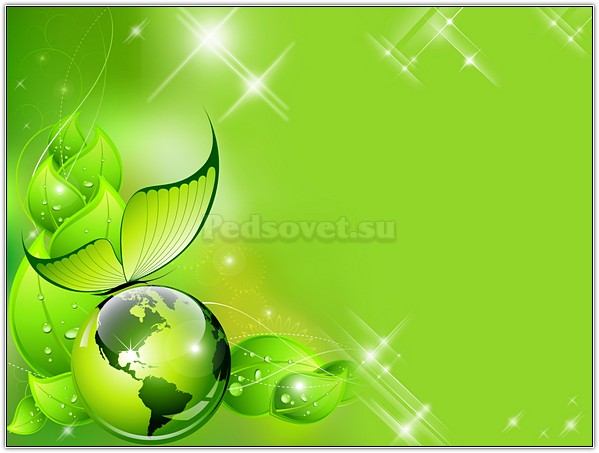 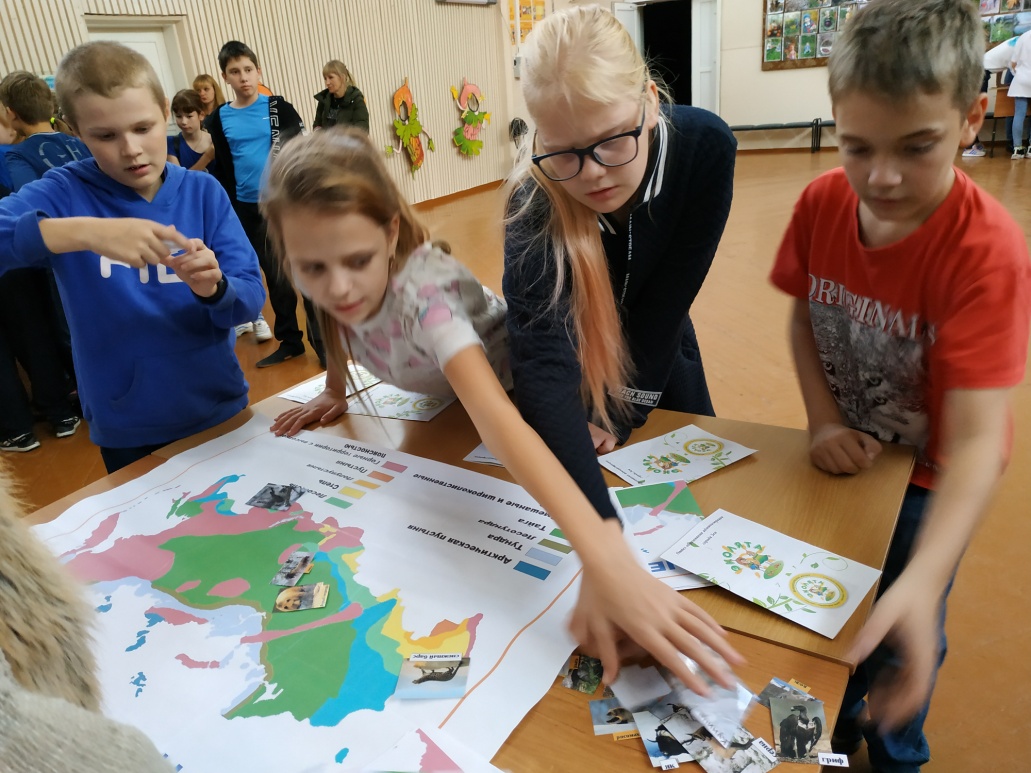 Праздник  эколят
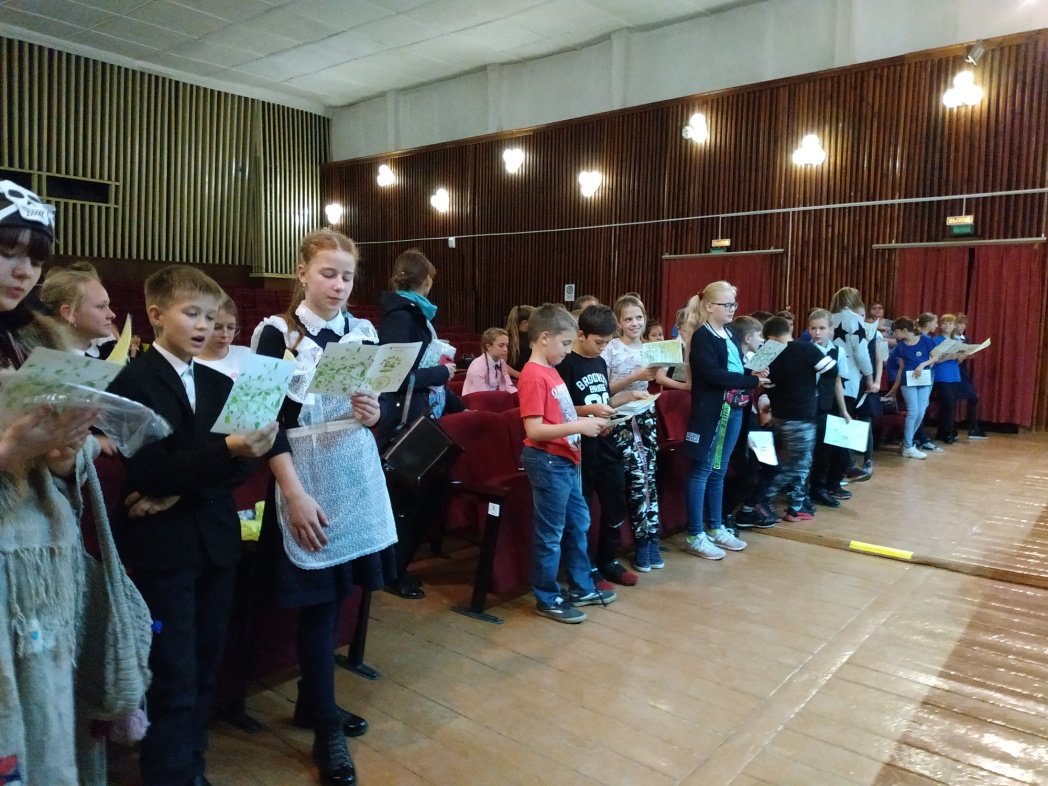 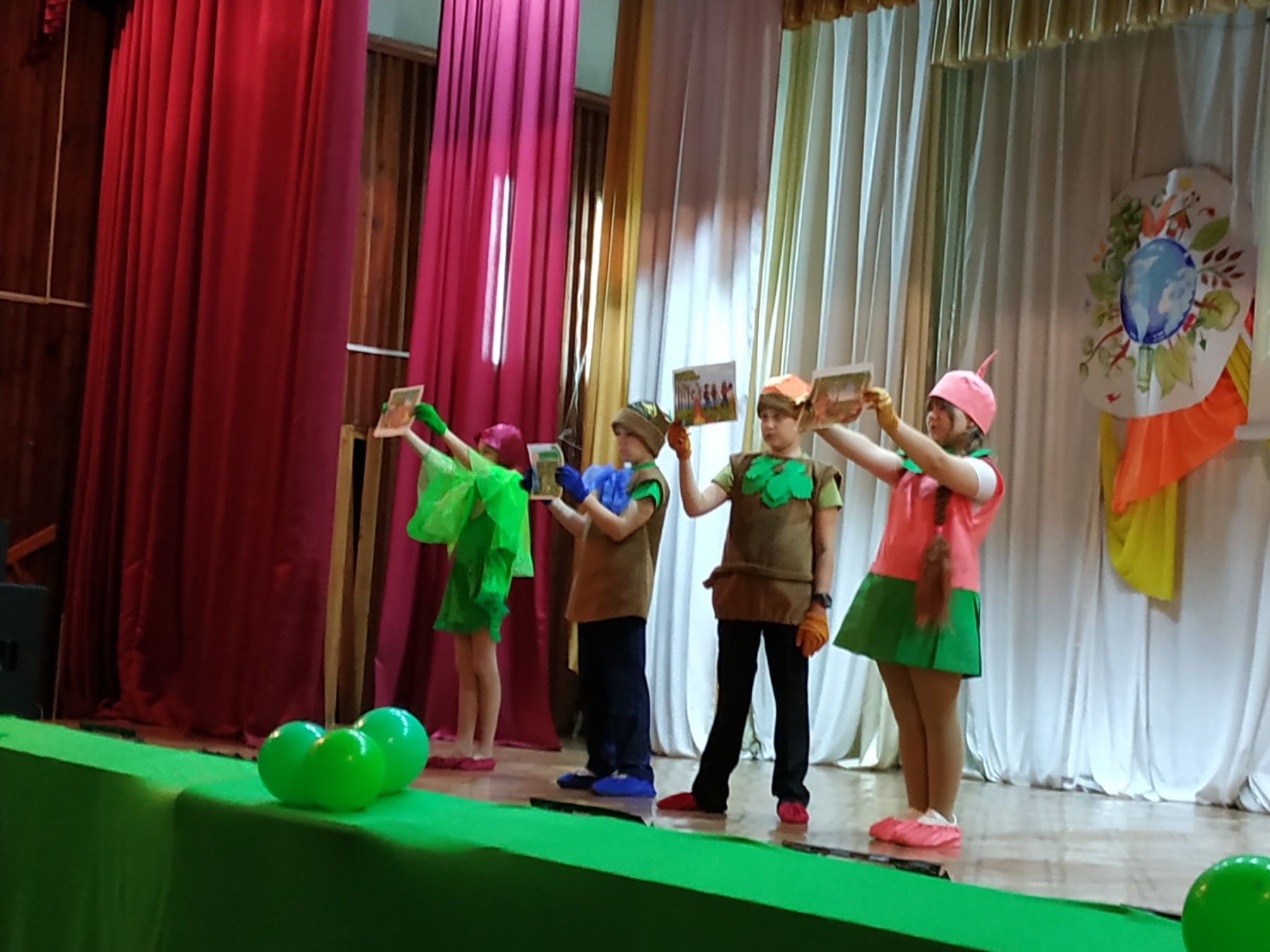 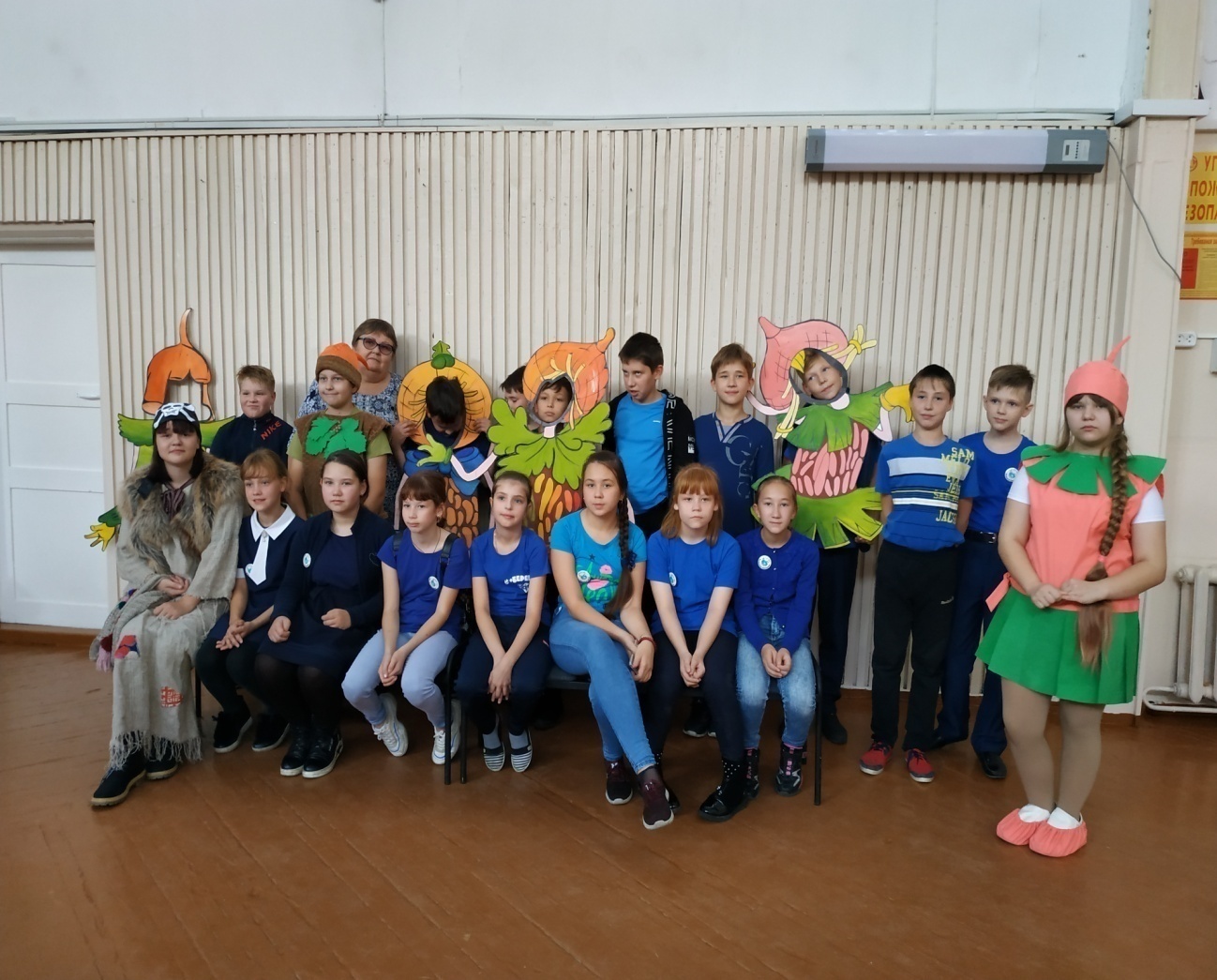 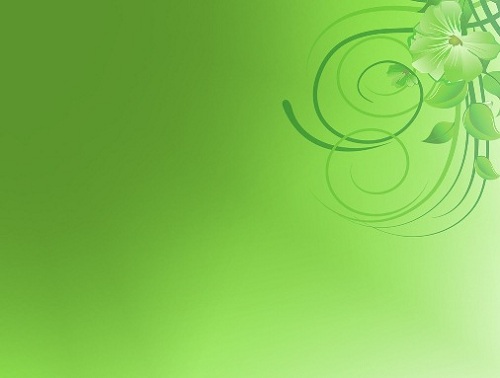 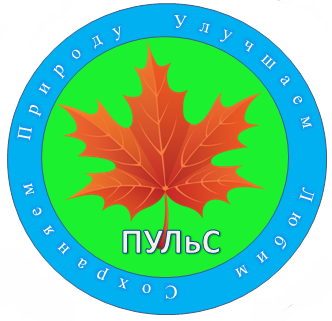 Экологический отряд – «ПУЛЬС»
(природу улучшаем, любим, сохраняем)
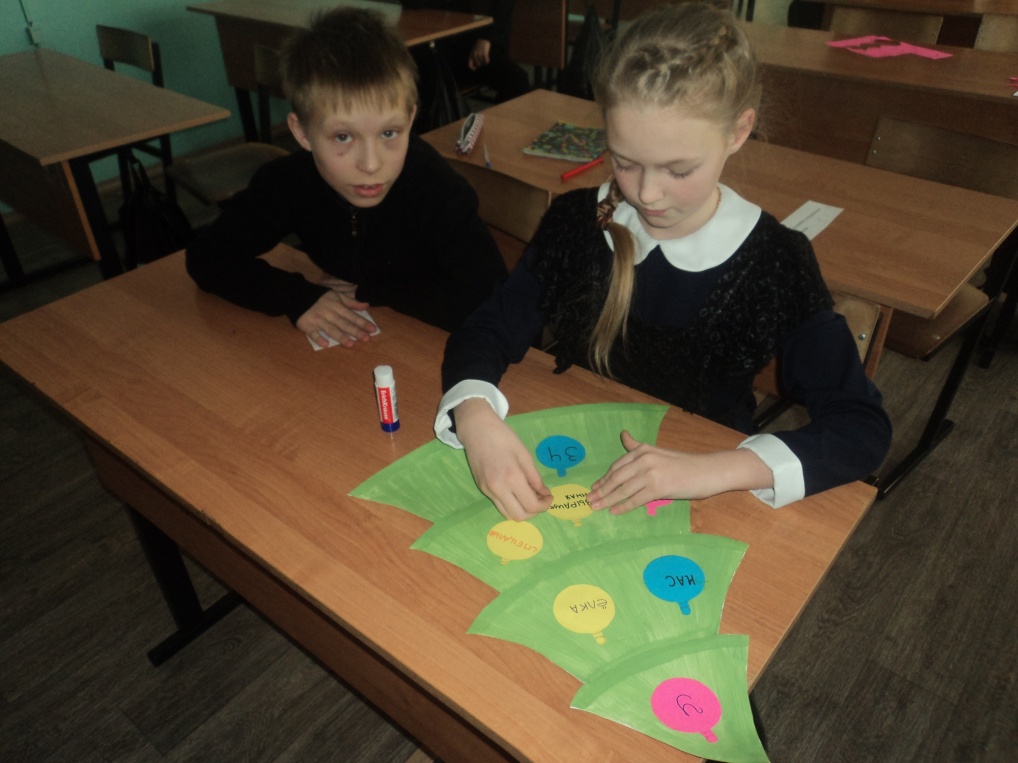 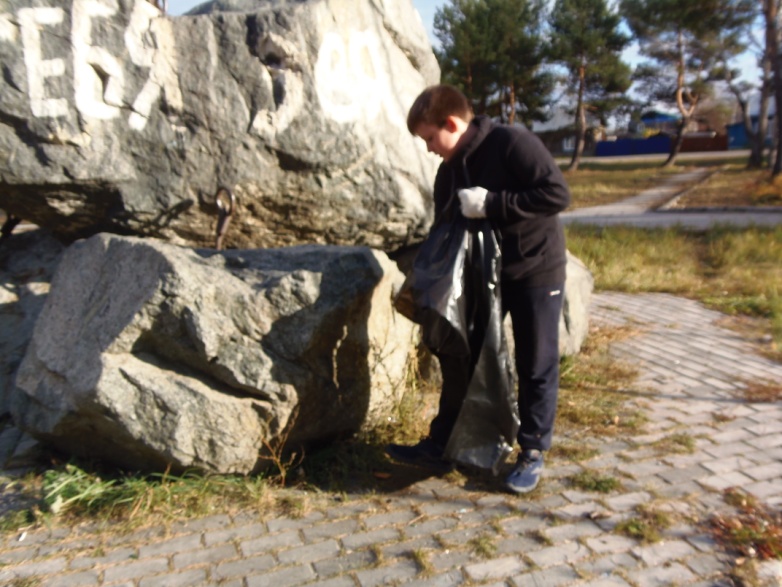 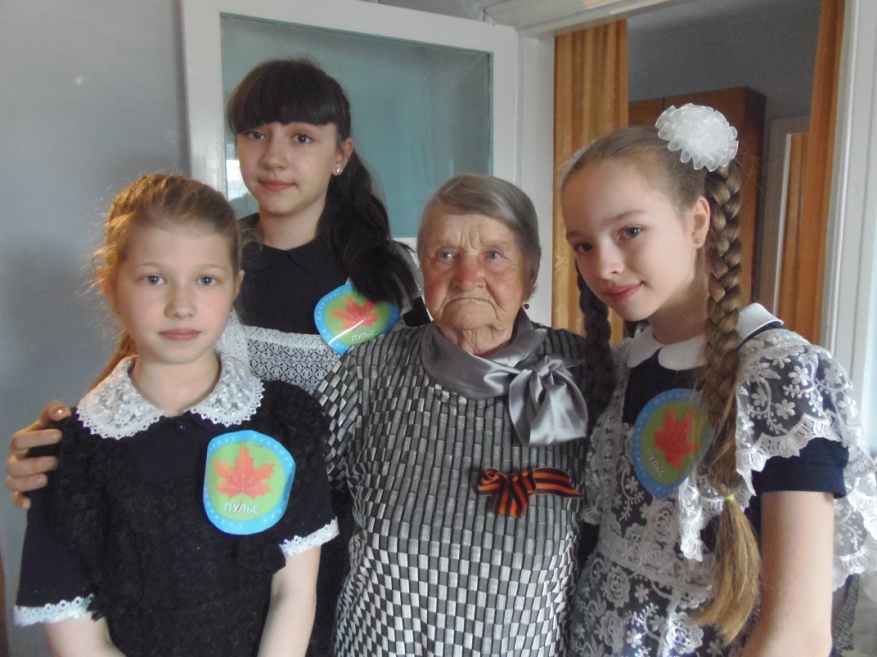 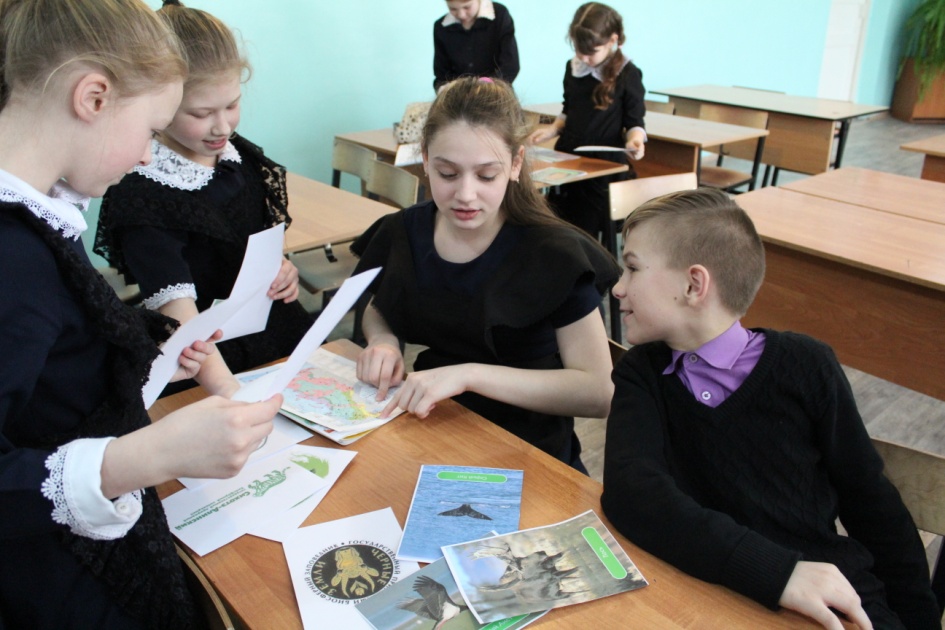 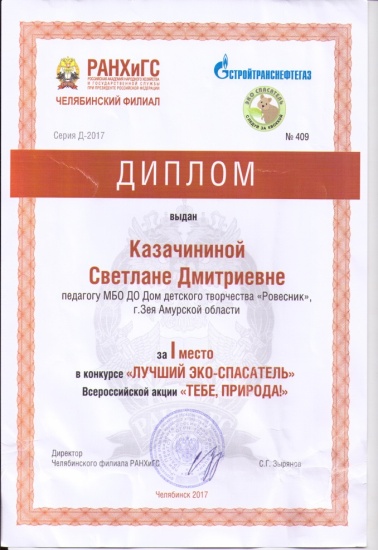 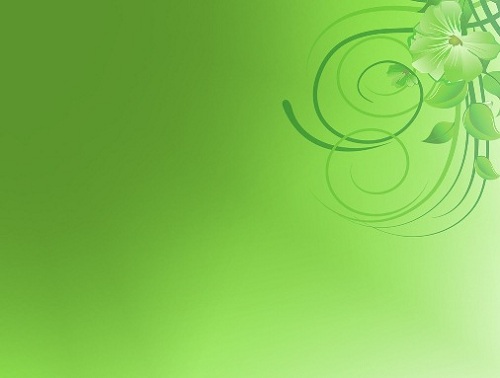 Организация и проведение экологических акций
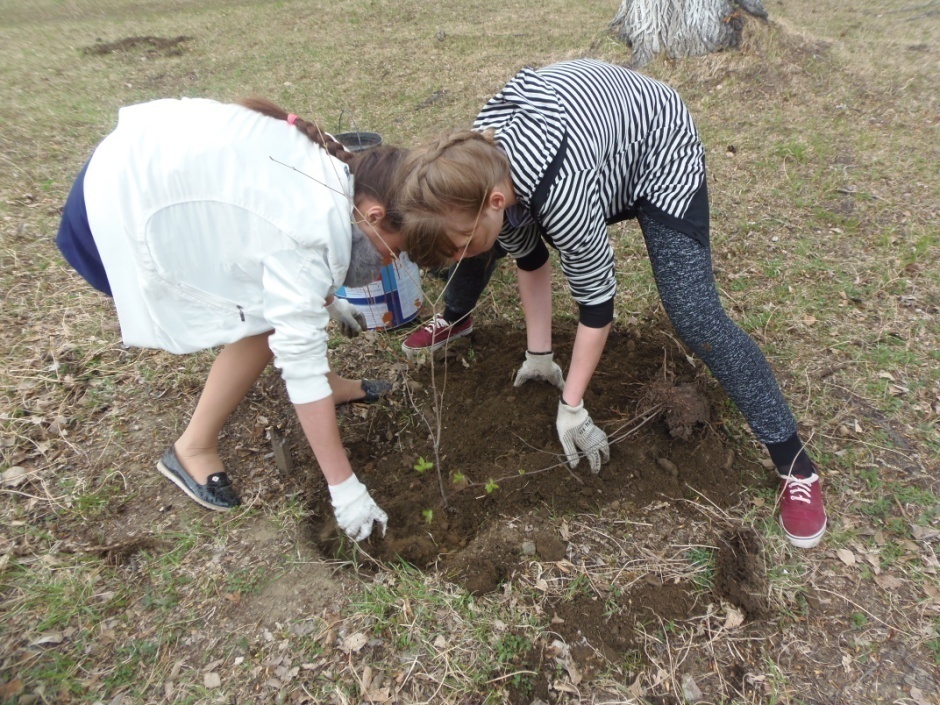 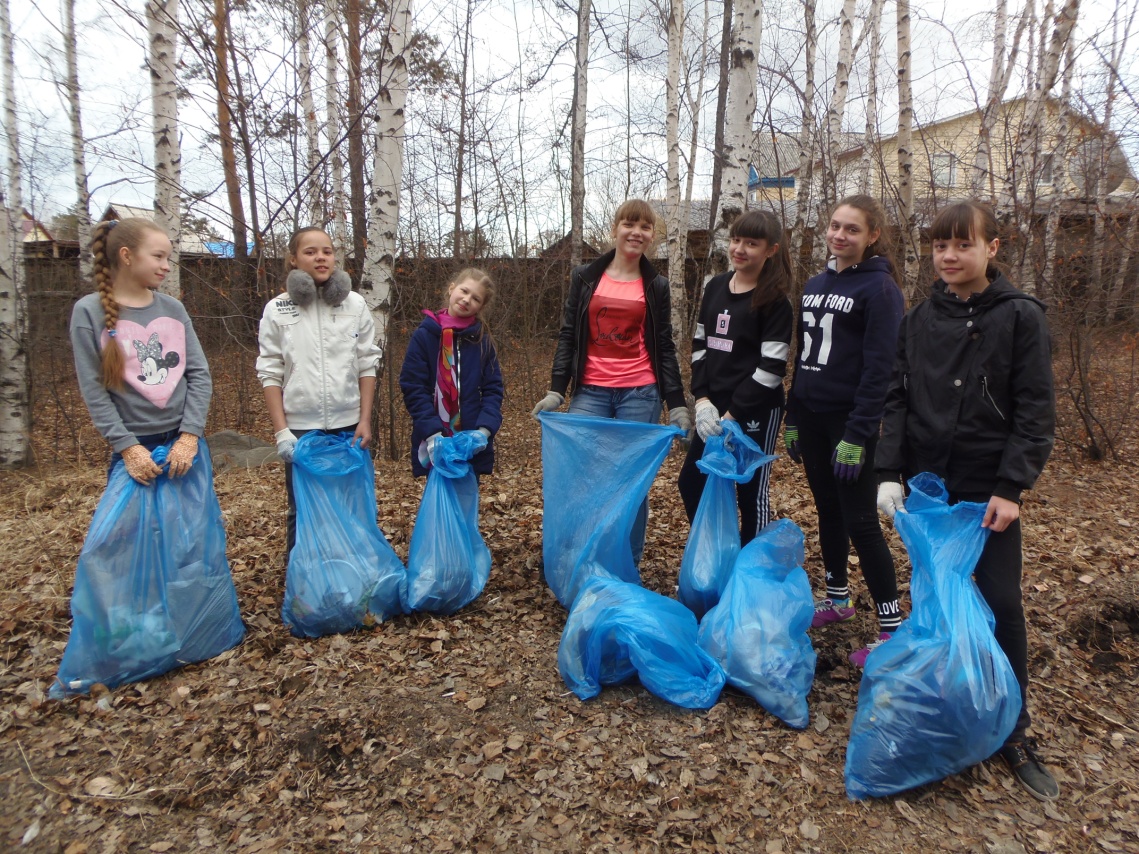 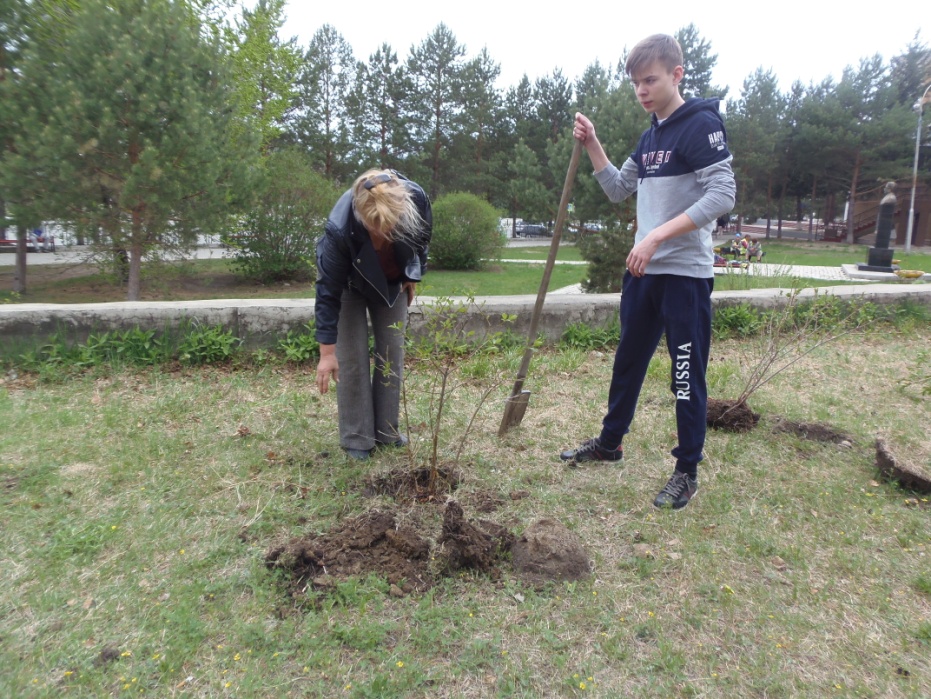 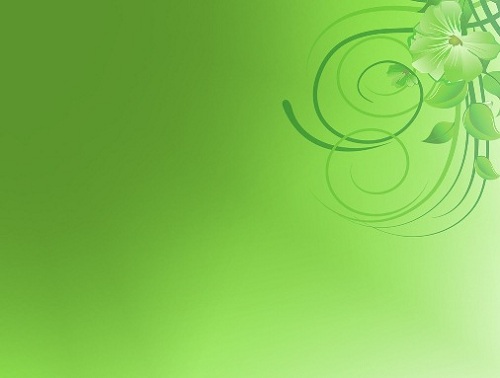 Организация и проведение уроков природолюбия
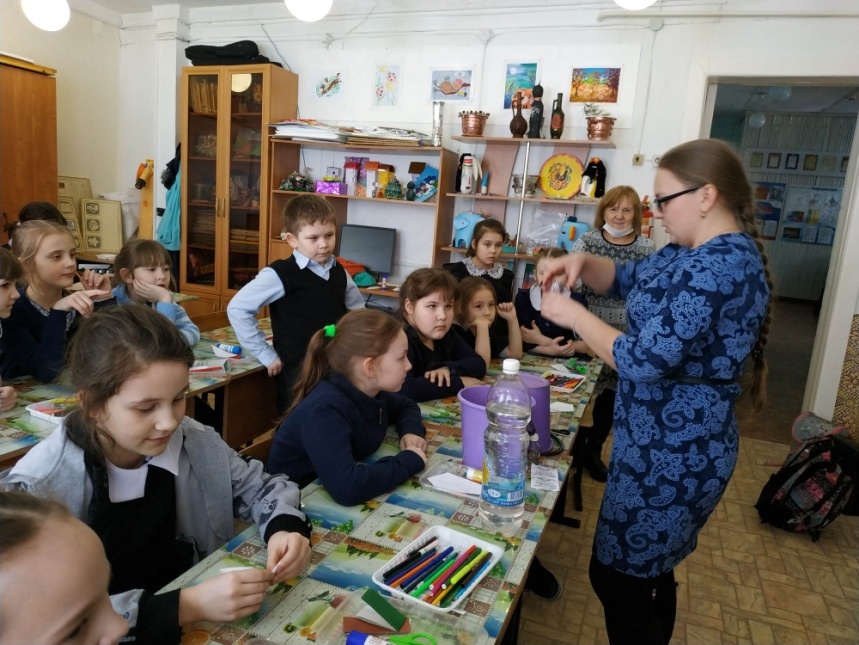 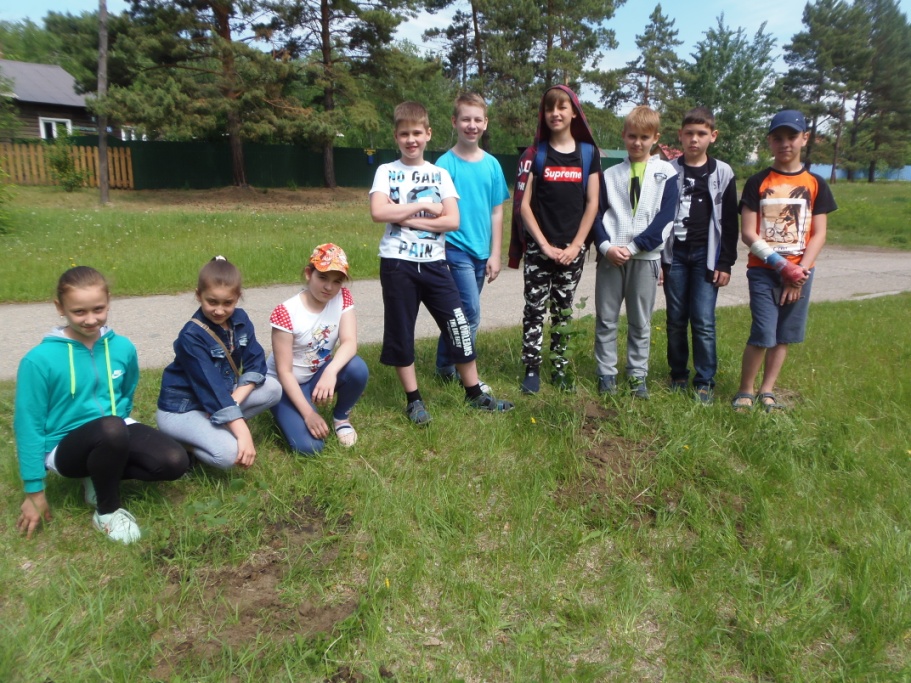 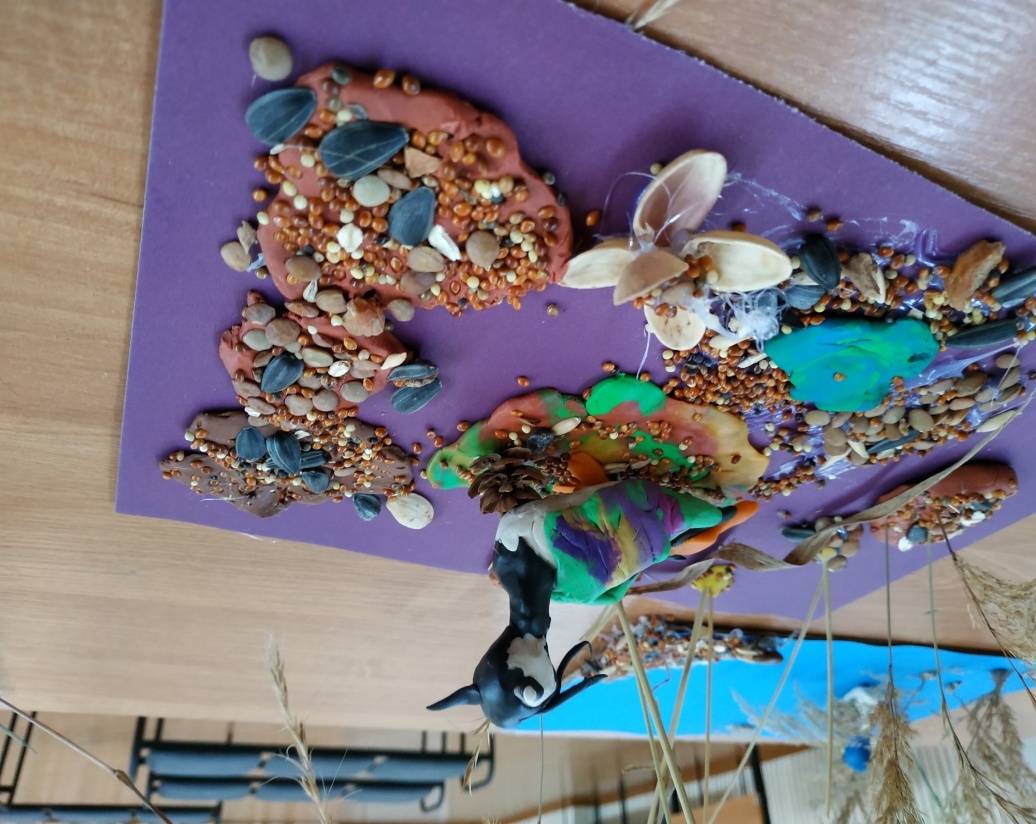 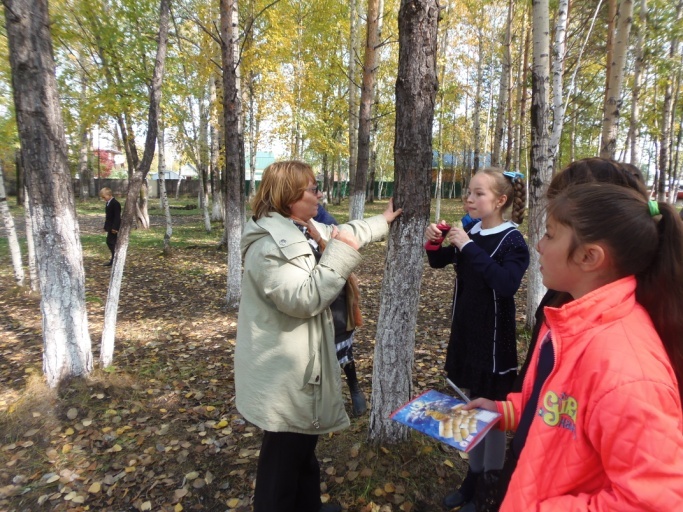 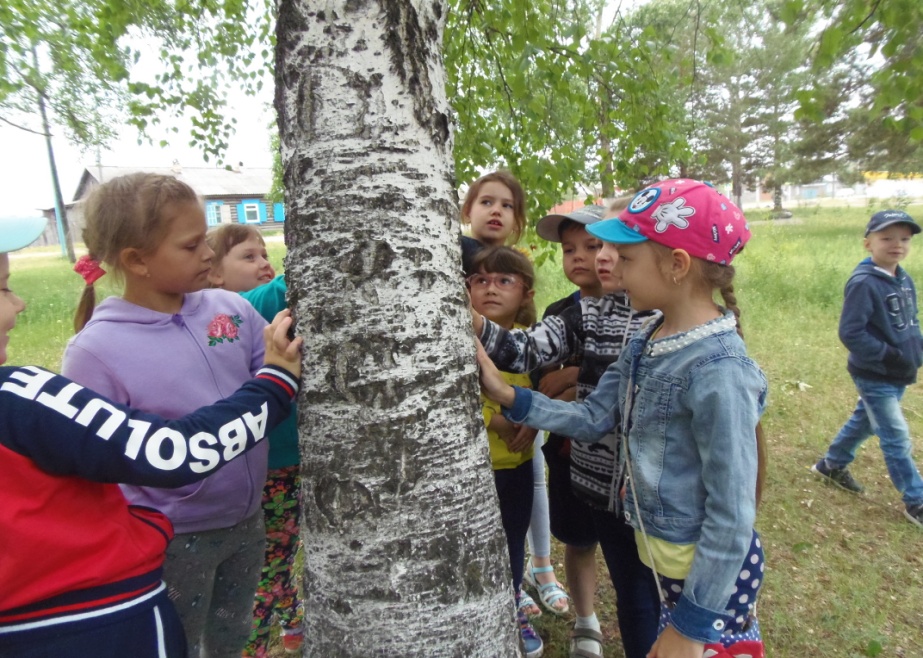 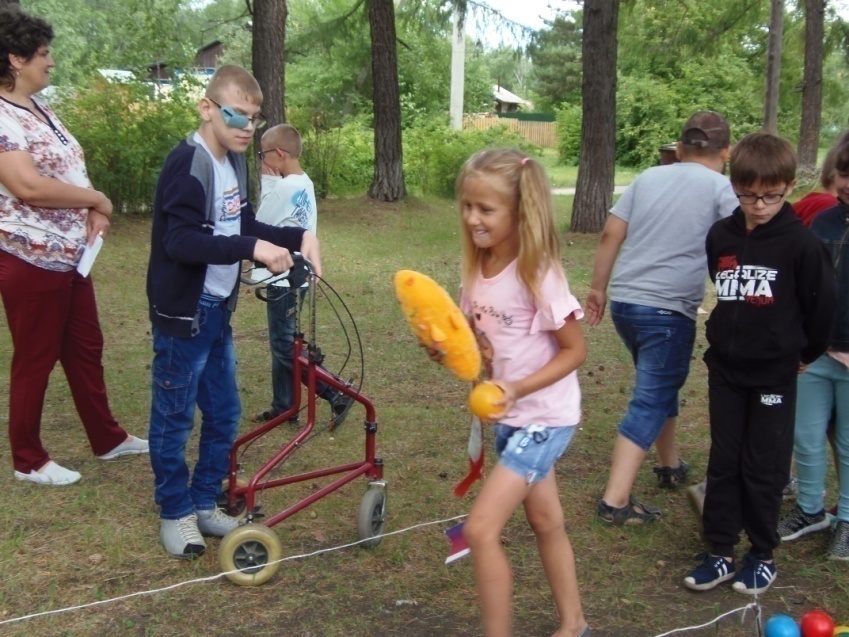 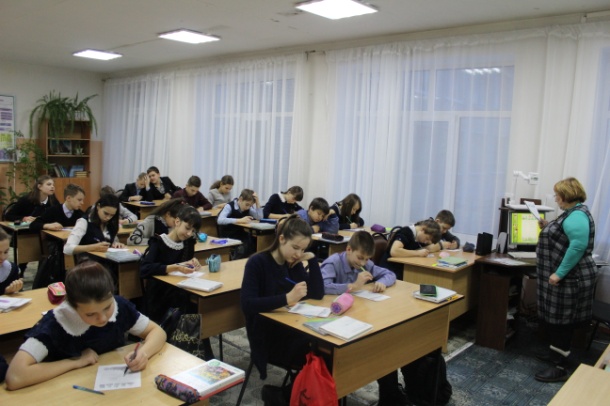 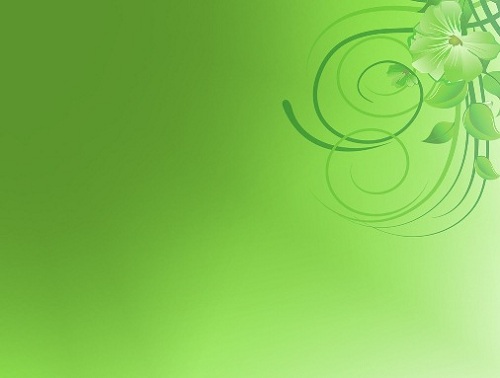 Использование природного материала в творчестве
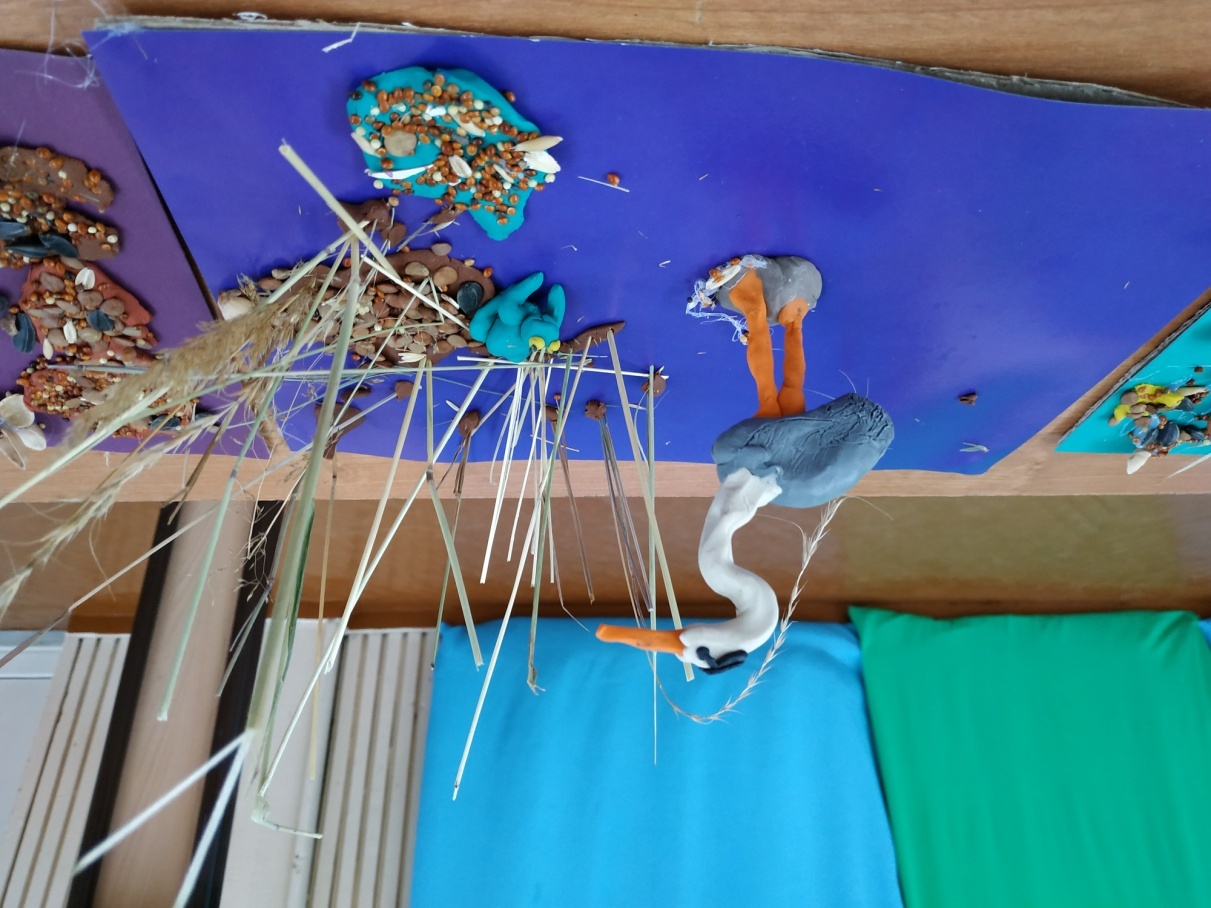 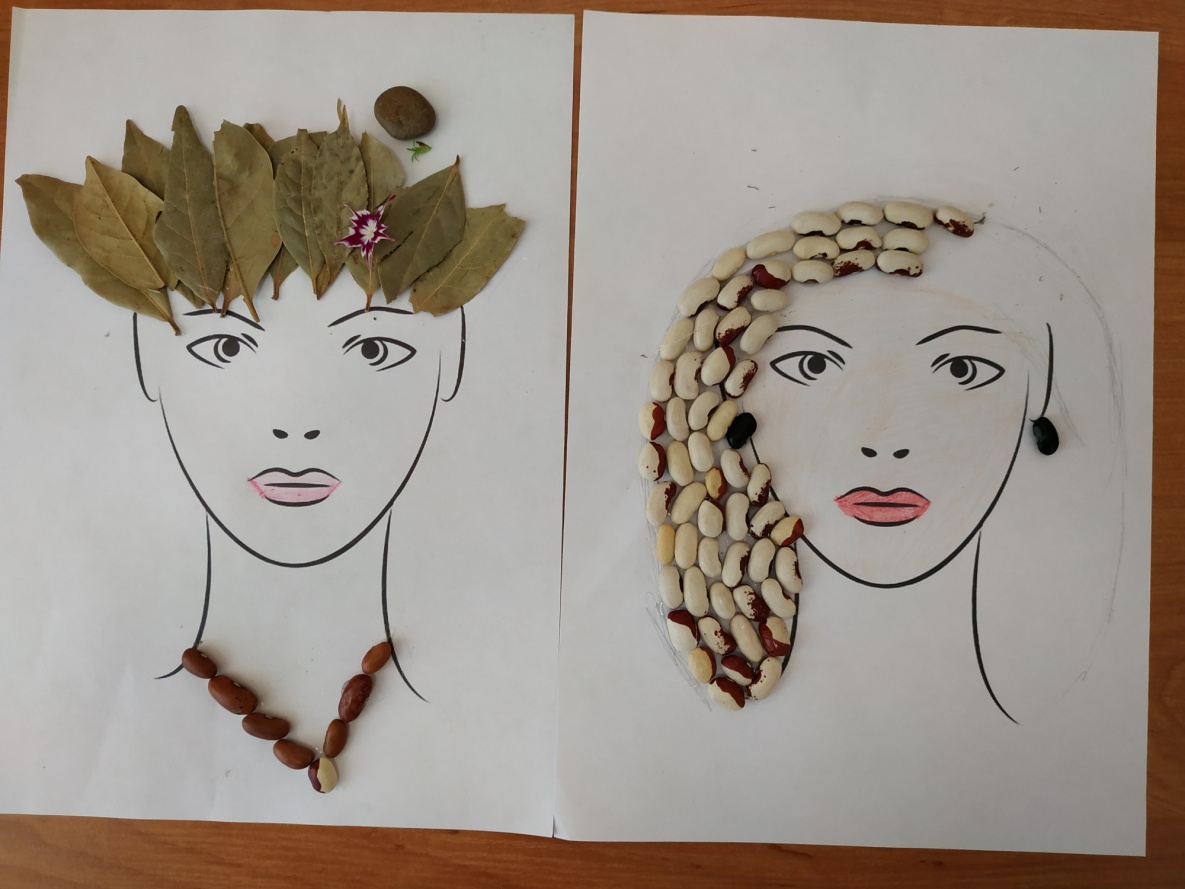 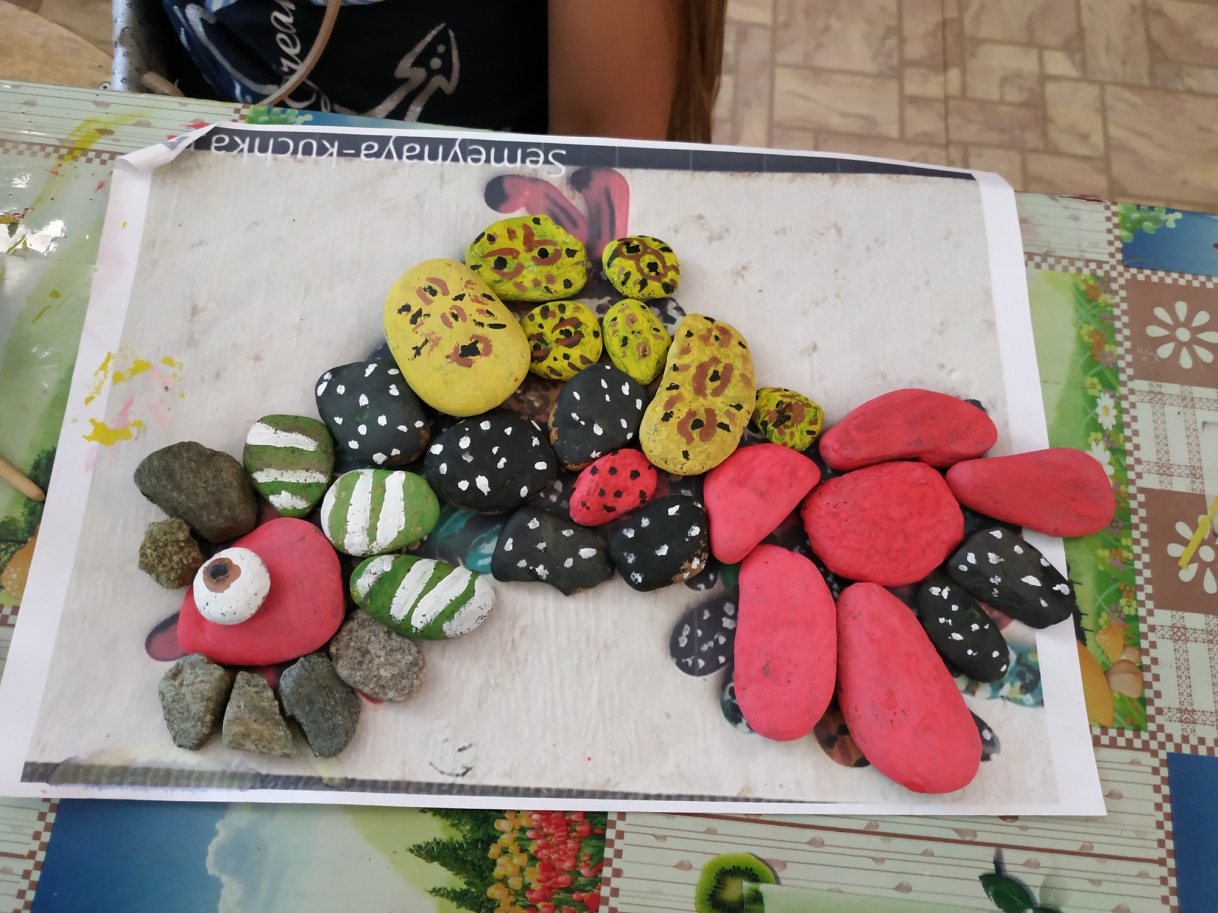 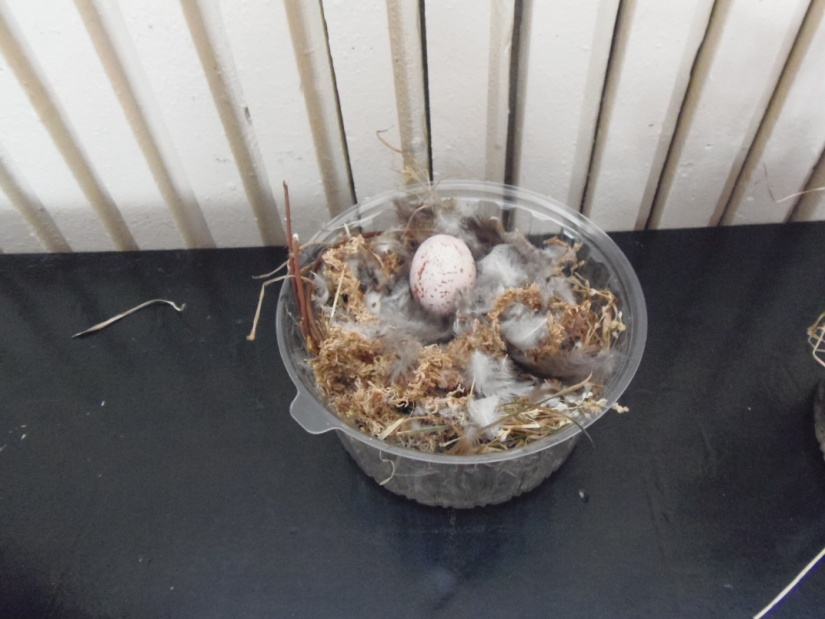 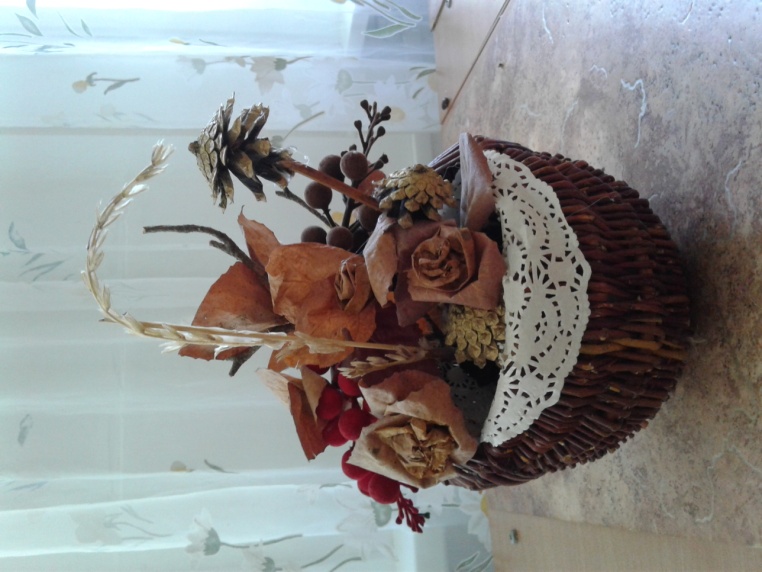 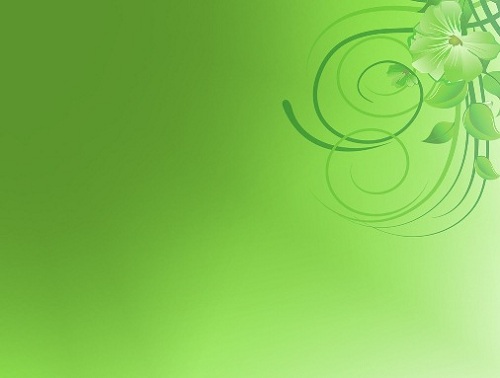 Самым громким словом,
 даже громче 
войны и стихии, стало слово ЭКОЛОГИЯ.
Удивительно, но на всех 
языках мира 
оно звучит одинаково.
И выражает одно и тоже – 
понимание вселенской беды,
никогда прежде не 
существовавшей
в подобных масштабах
 и тяжести…»
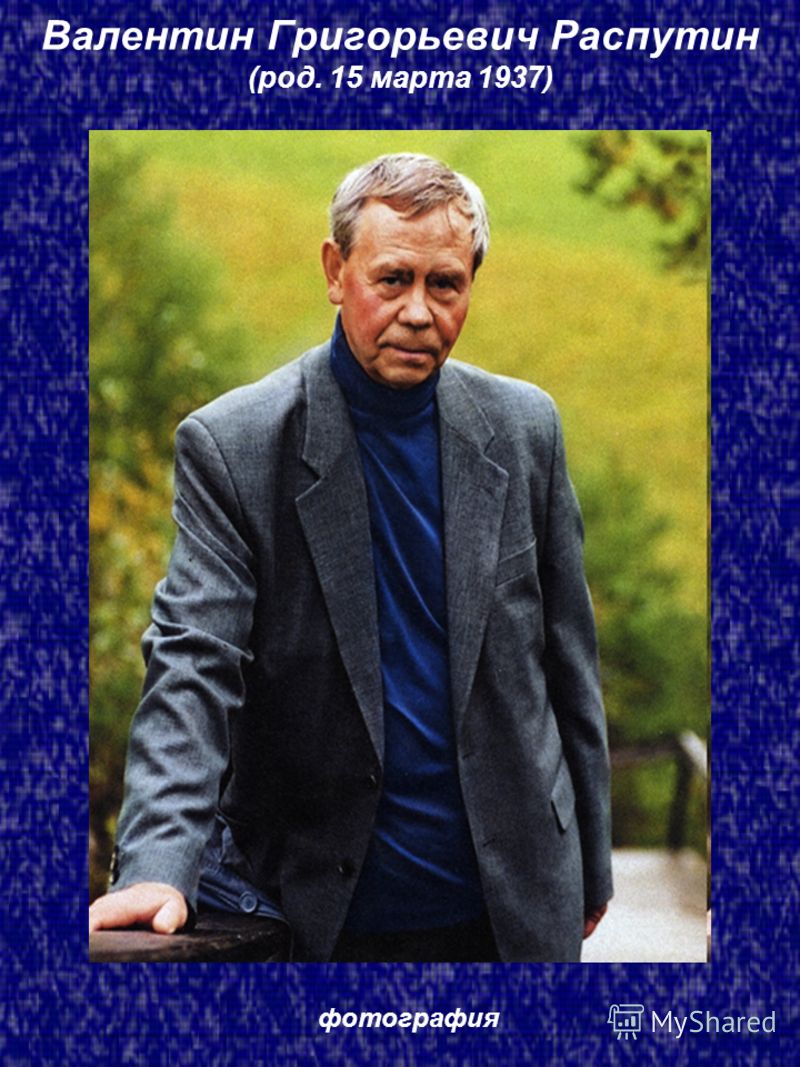 Валентин Распутин, писатель
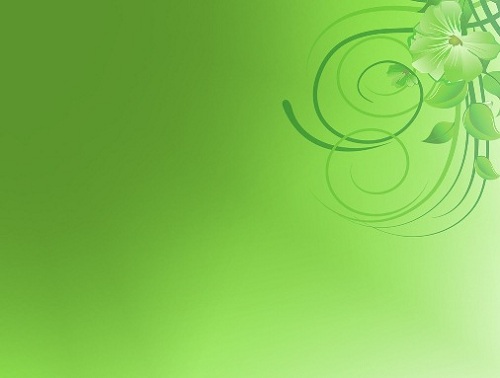 СПАСИБО ЗА ВНИМАНИЕ
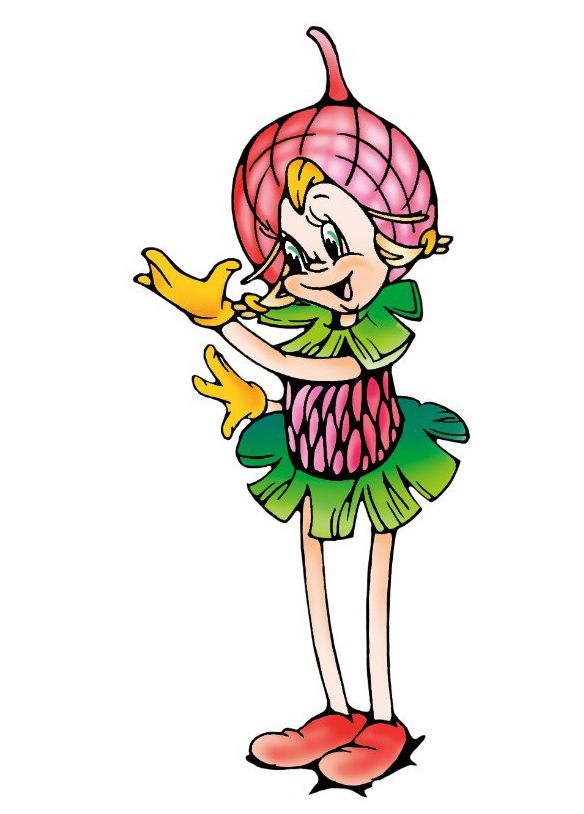 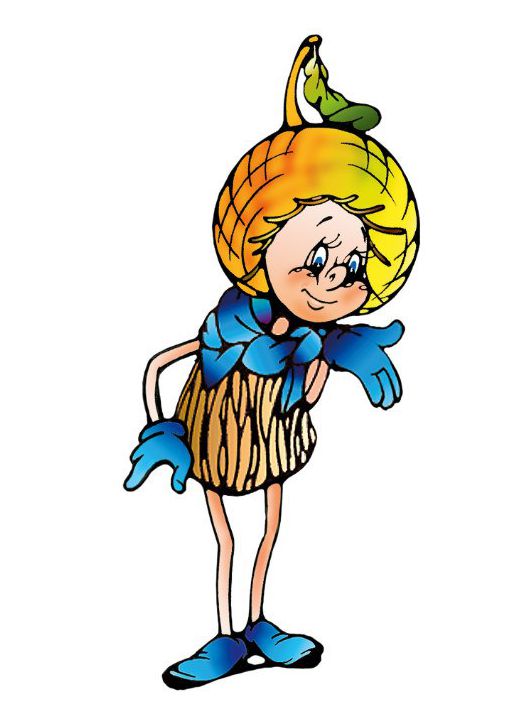 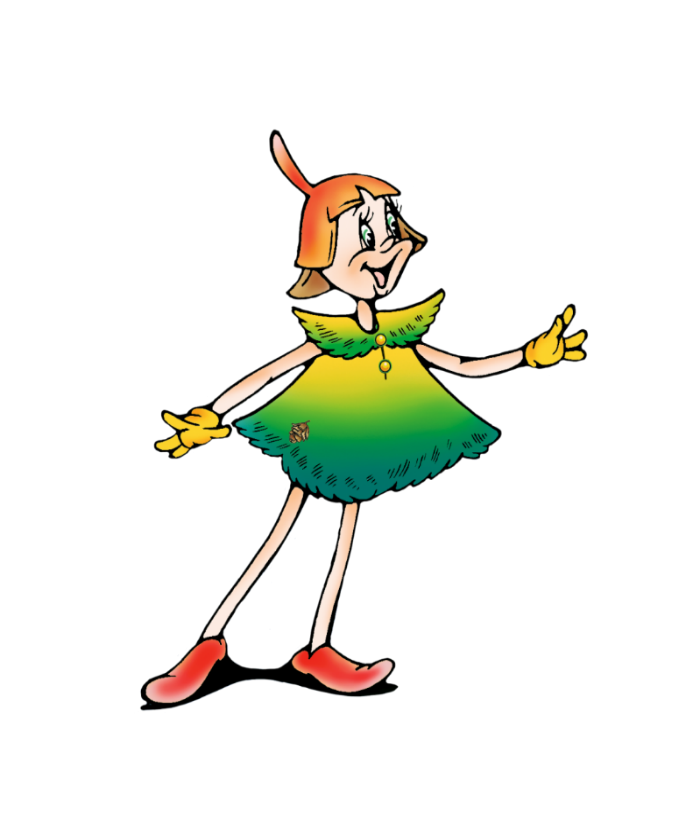 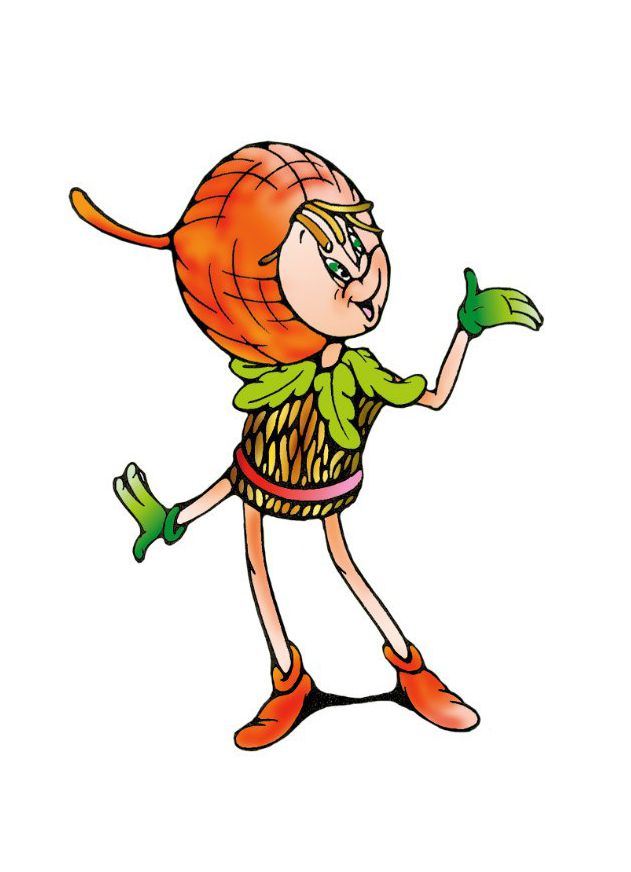